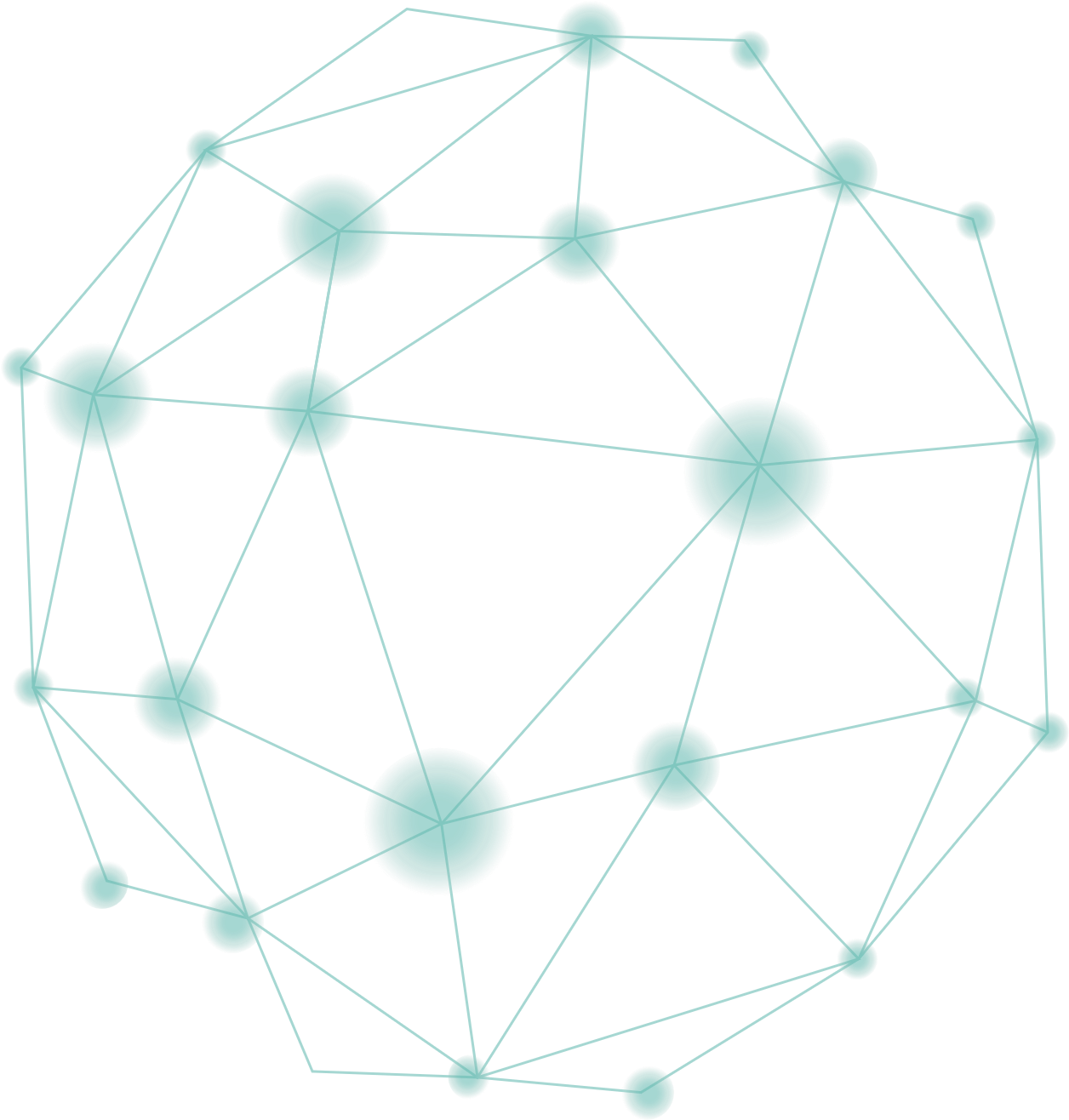 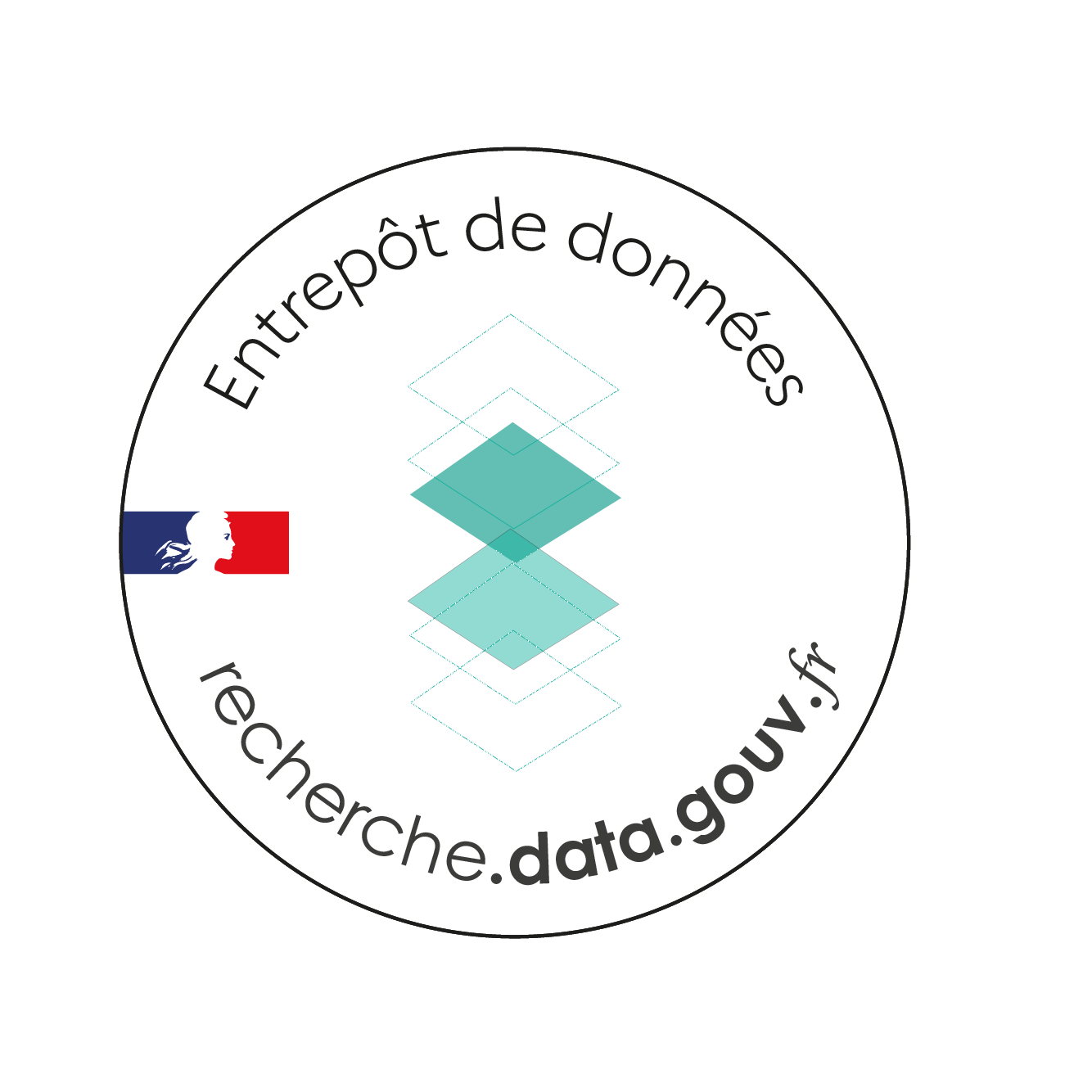 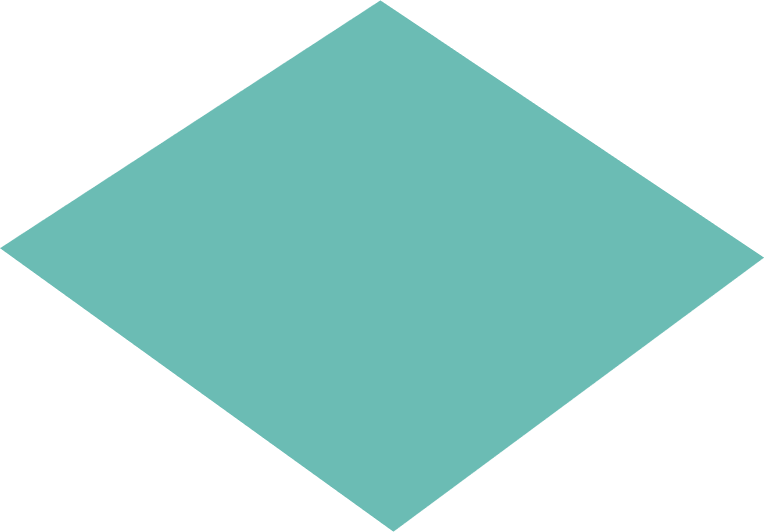 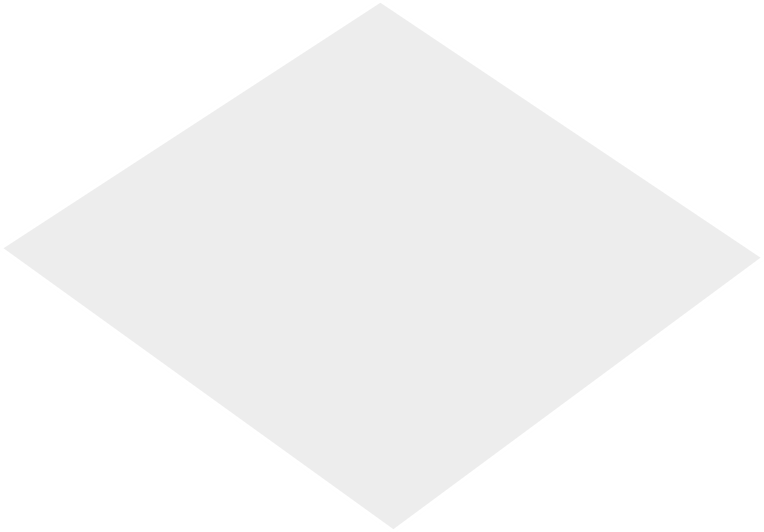 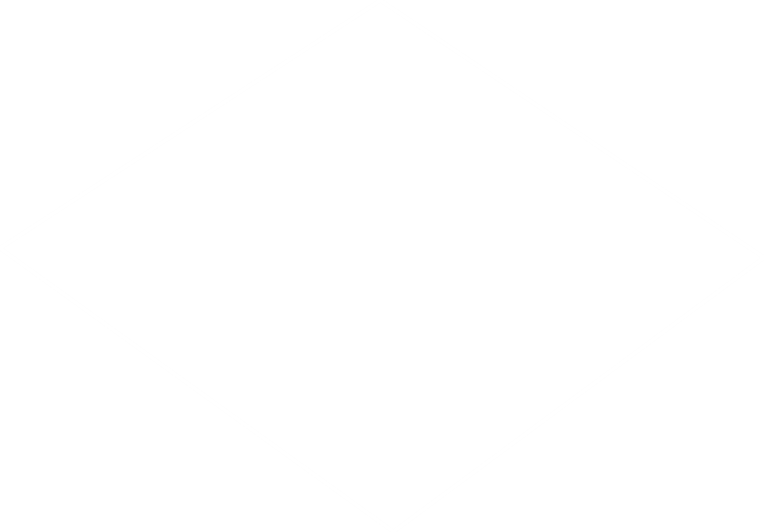 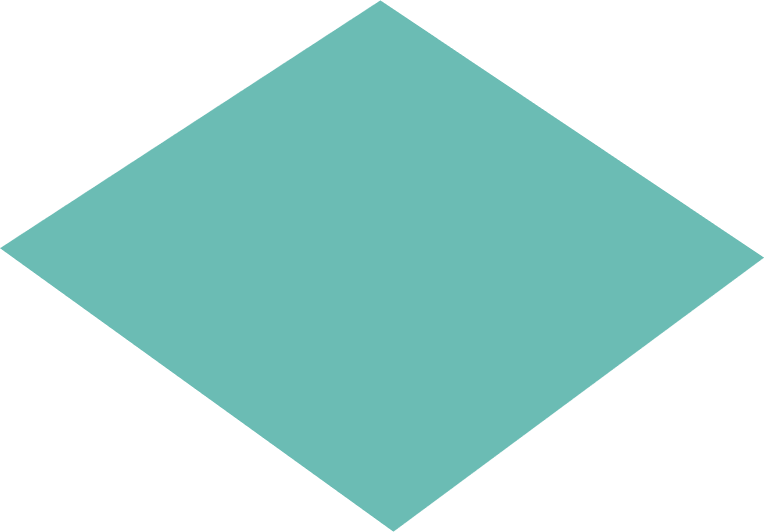 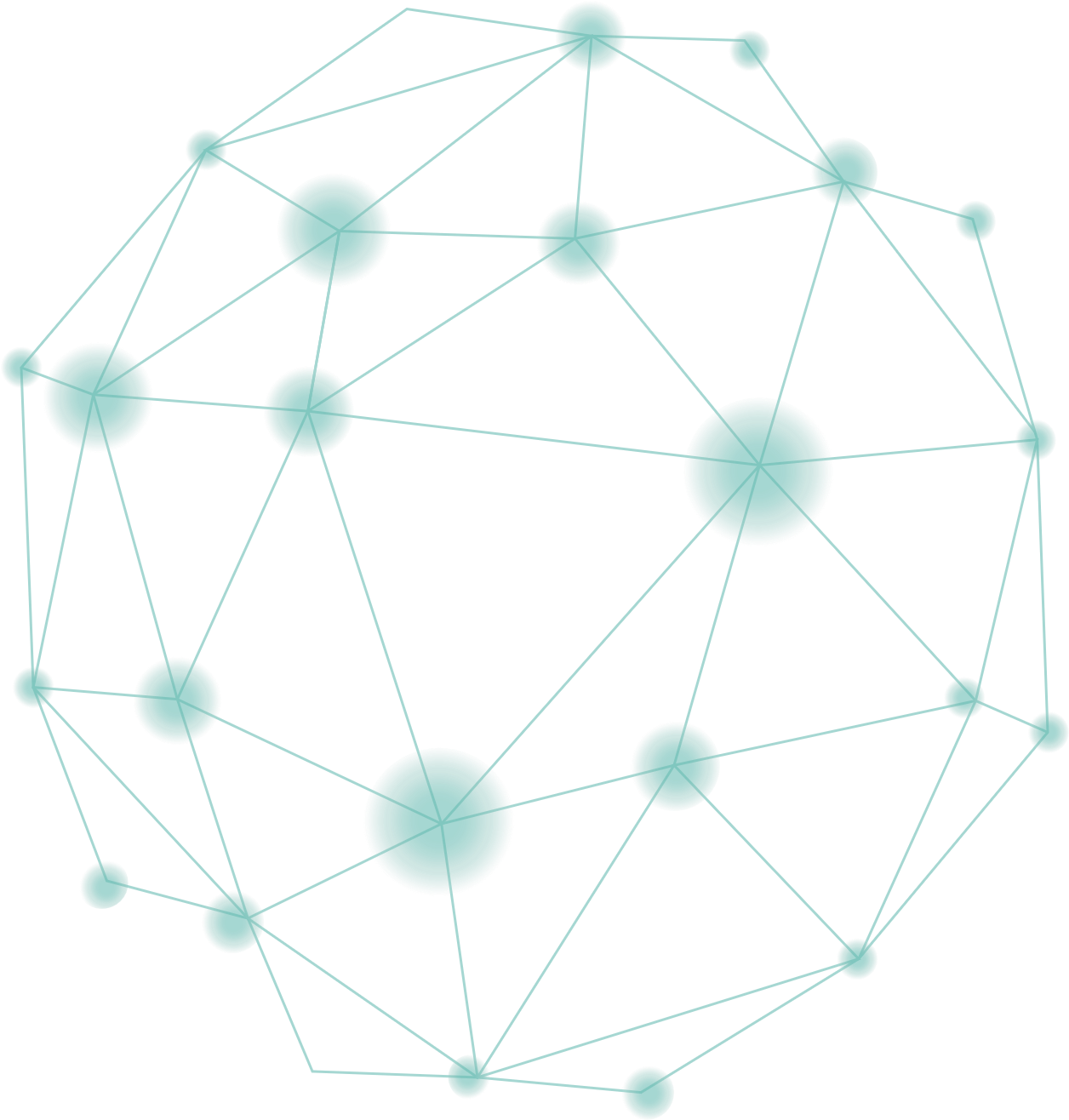 Bonjour et bienvenue !


Cette classe virtuelle démarrera
à xx h

Le support est téléchargeable ici :
Administrer une collection dans l’entrepôt Recherche Data Gouv
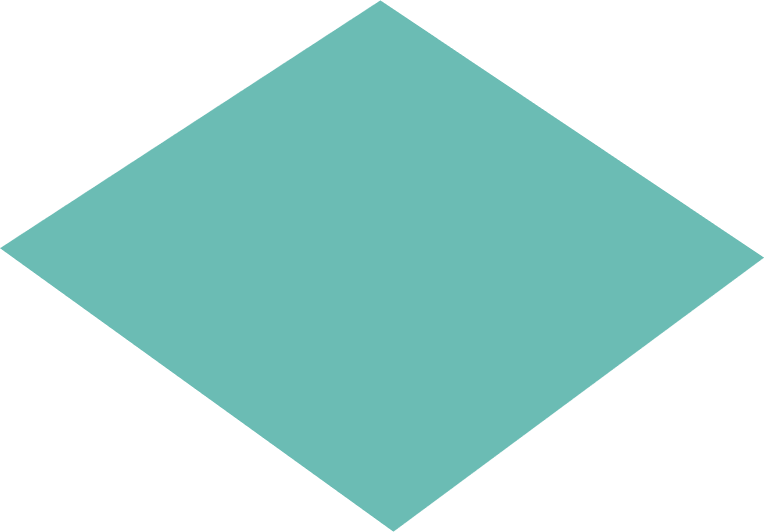 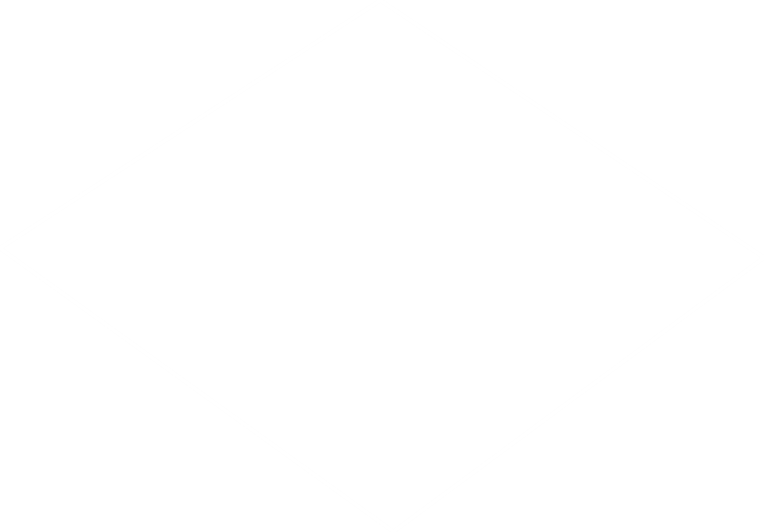 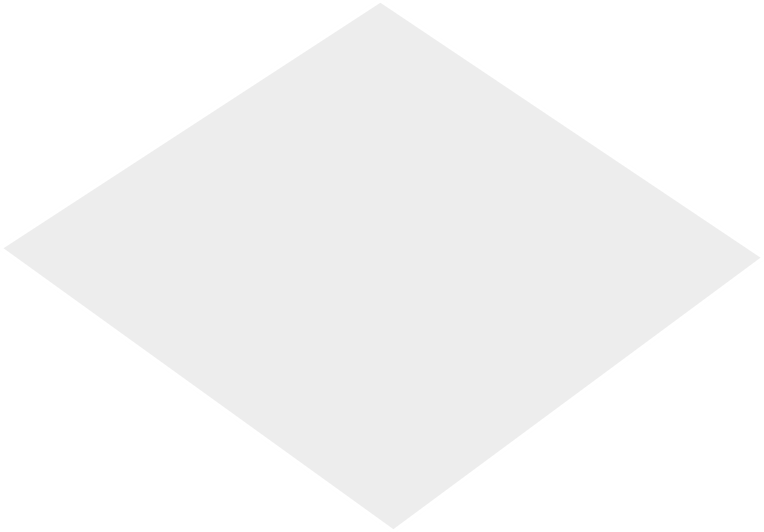 Dans cette présentation
Configuration

Les administrateurs

En complément
Rappels
Liens vers l’entrepôt
Environnement de production
https://entrepot.recherche.data.gouv.fr

Environnement bac-à-sable
https://demo.recherche.data.gouv.fr
Collection
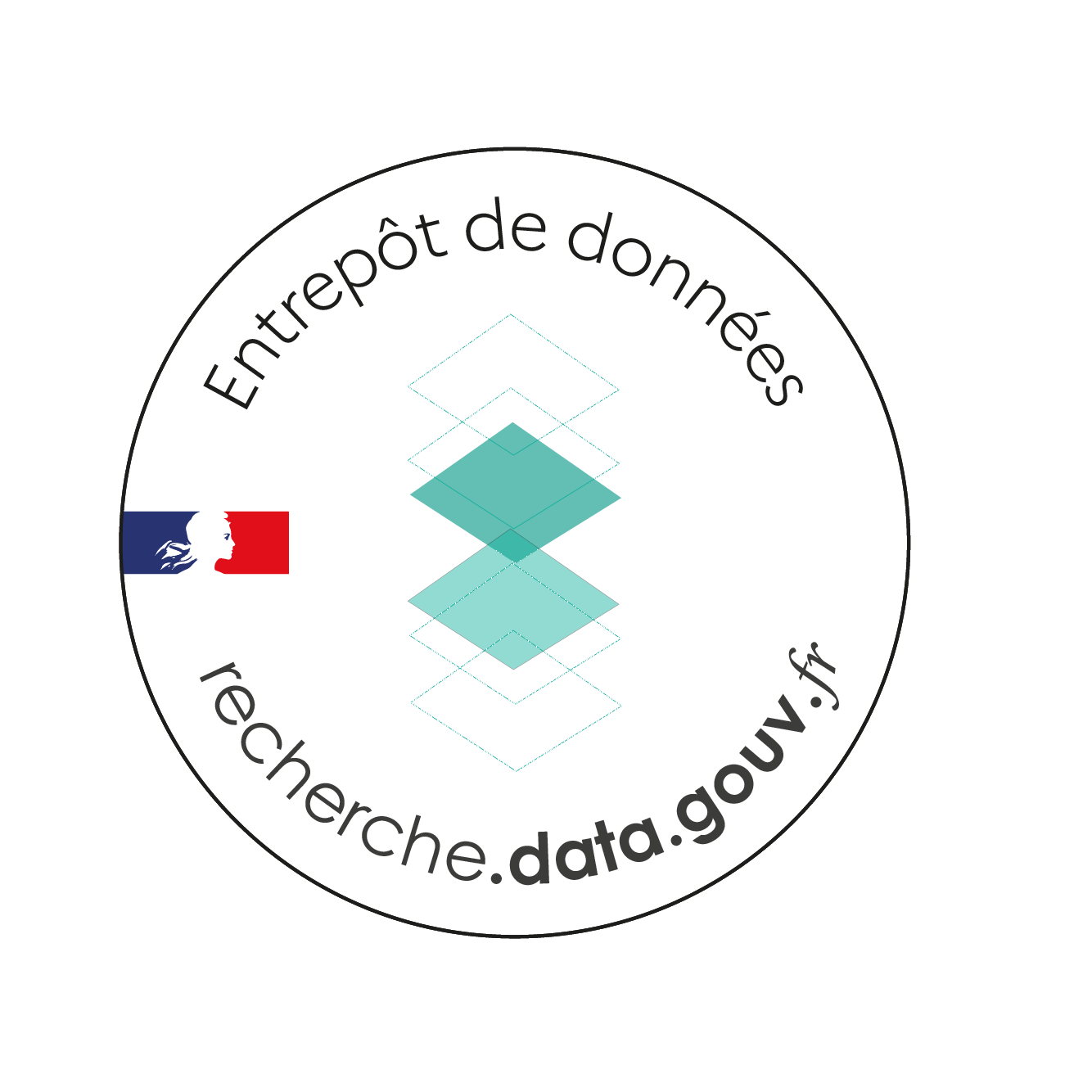 Jeu de données
Jeu de données
Dataverse
Rappel sur l’organisation des collections
Dataverse
Sous-collection
Sous-collection
Regroupe des jeux de données et/ou des sous-collections

Gestion et paramétrages indépendants de la collection parente
…
…
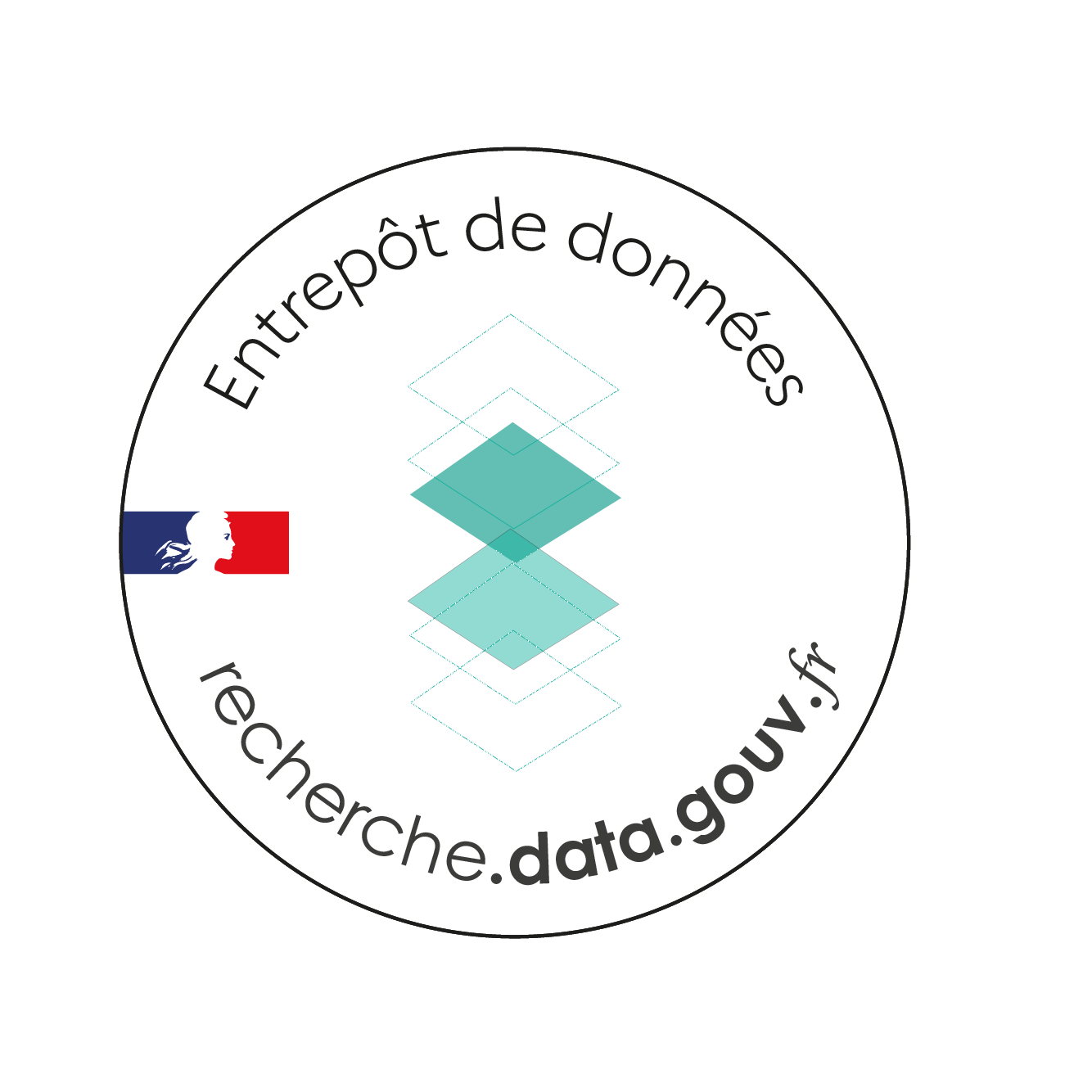 Organisation de l’entrepôt
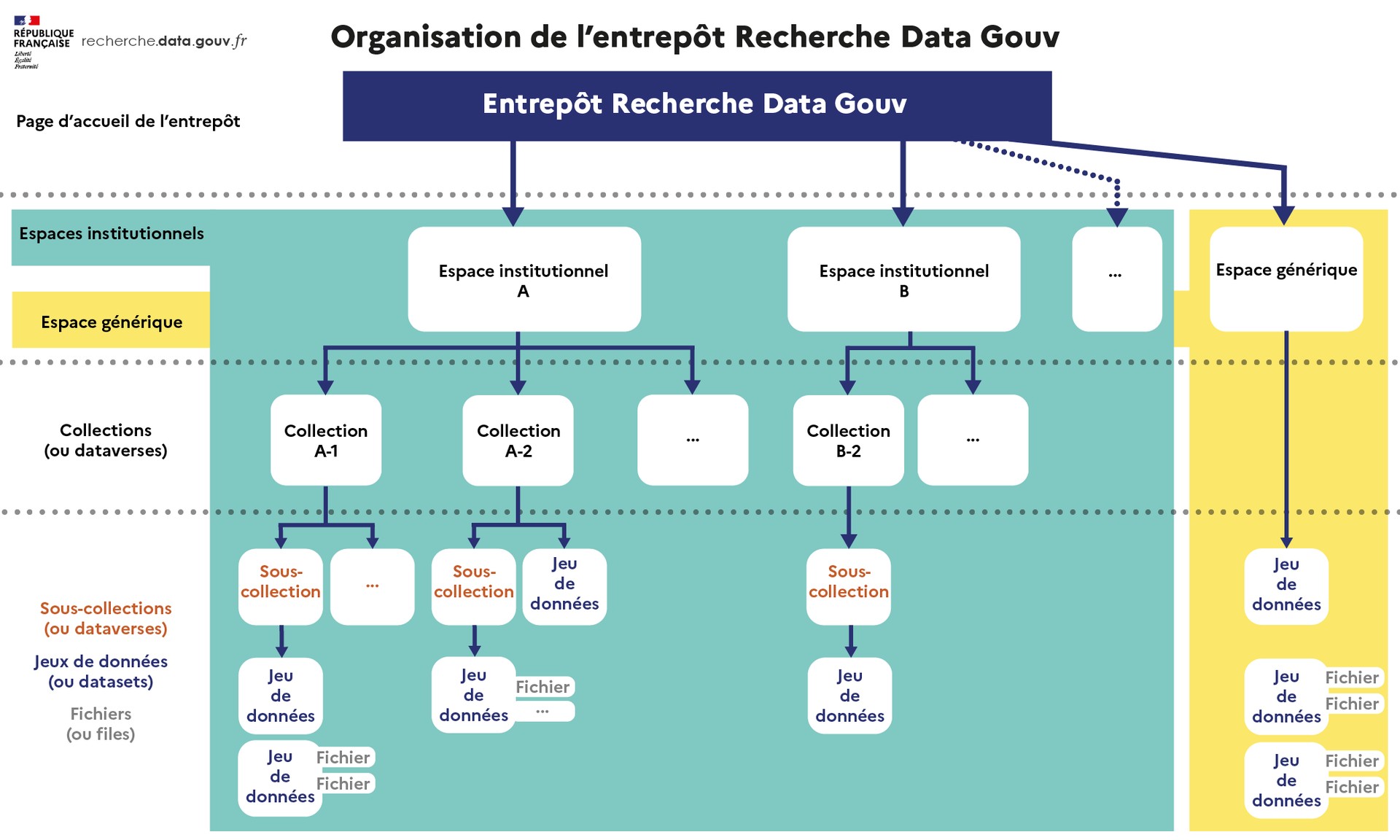 Créer et paramétrer une collection
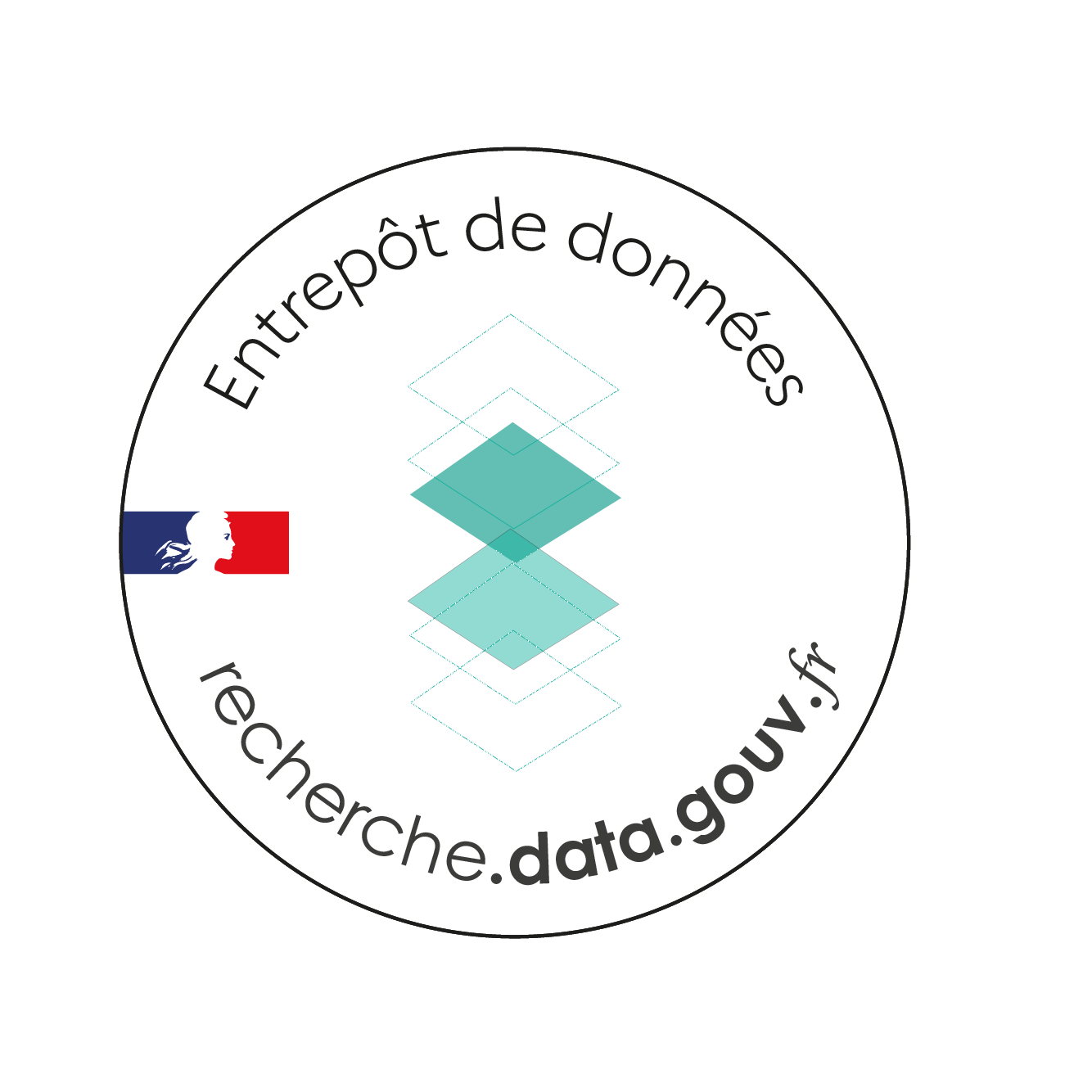 Anatomie d’une collection
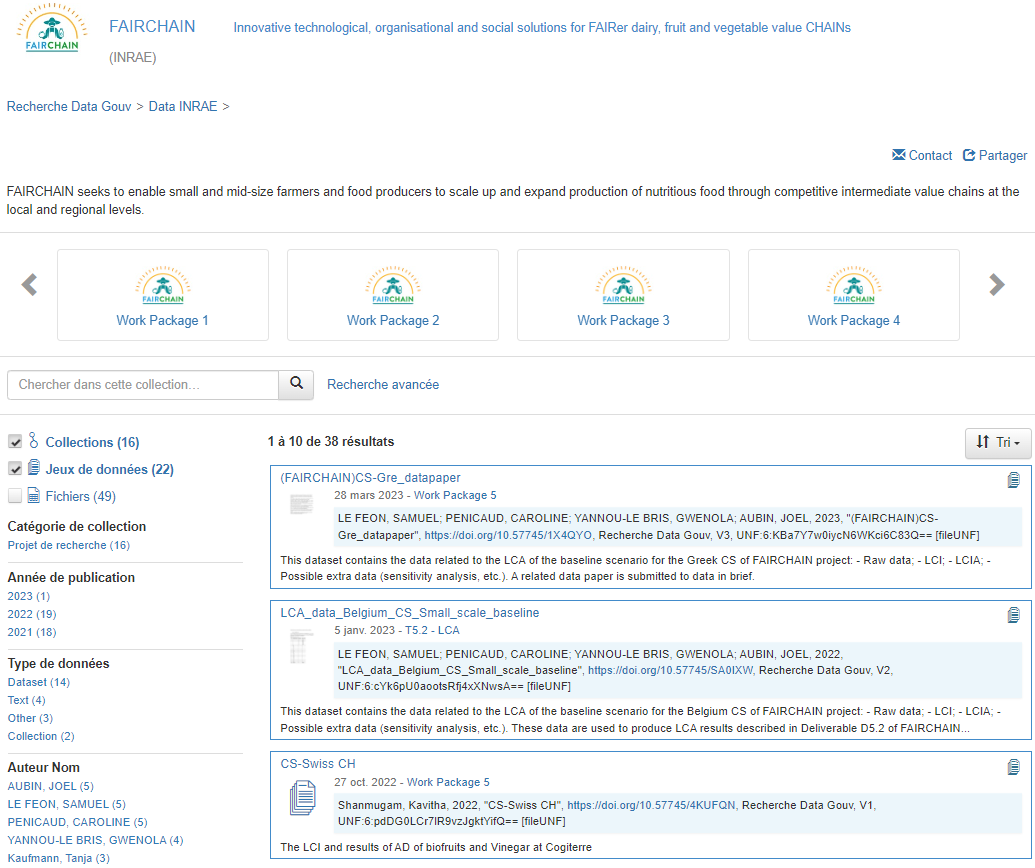 Titre d’appel
Logo, nom et emplacement
Description
Carrousel
Recherche 
et recherche avancée
Contenus
Facettes
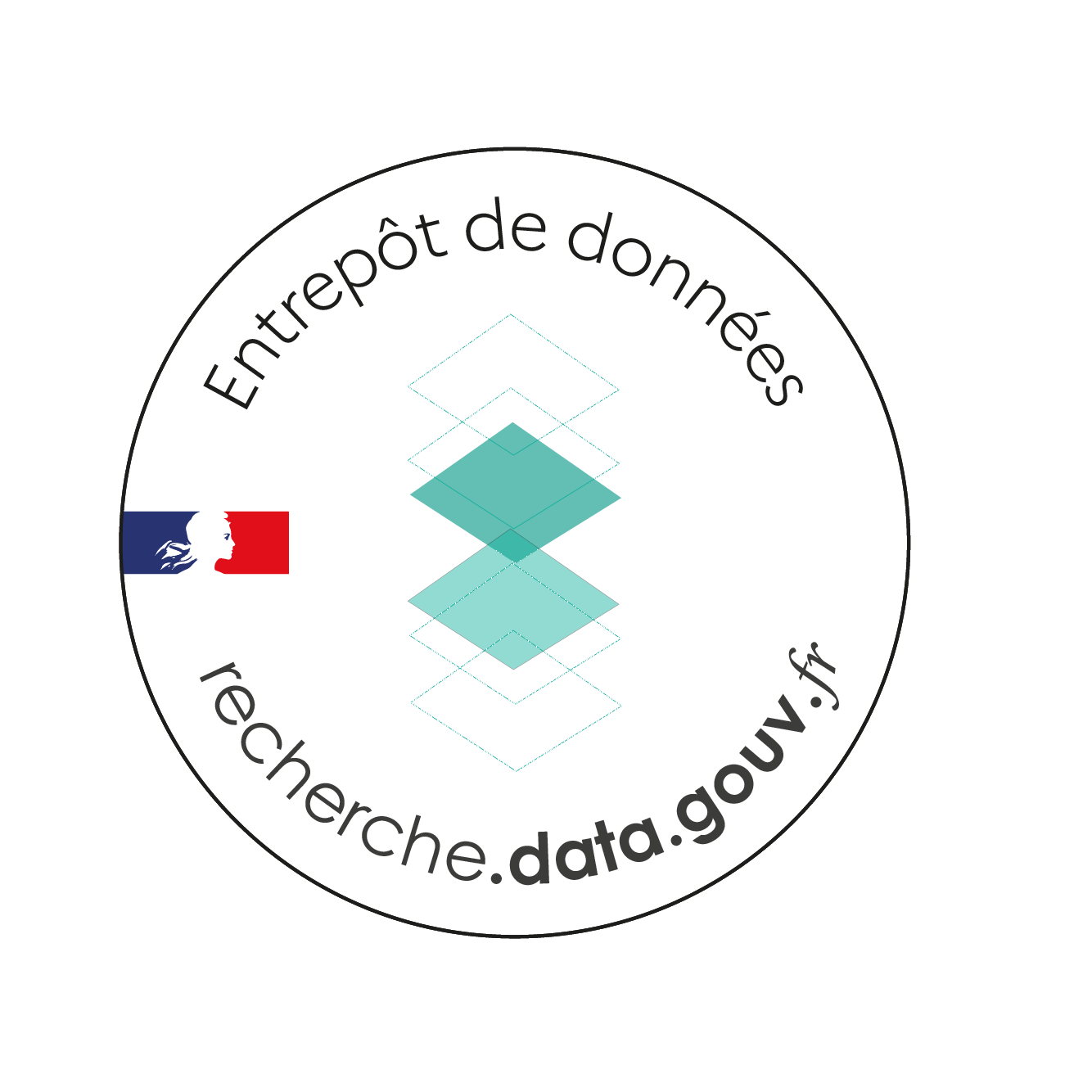 Création d’une collection
Peut être créée pour : 
un projet ;
une structure ;
une thématique ; 
etc.
Conseil : créer une collection test dans le bac à sable https://demo.recherche.data.gouv.fr ;
Pour créer une collection adressez-vous à l’administrateur de la collection parente ;
Ne peut plus être supprimée si elle contient des jeux de données ou sous-collections.
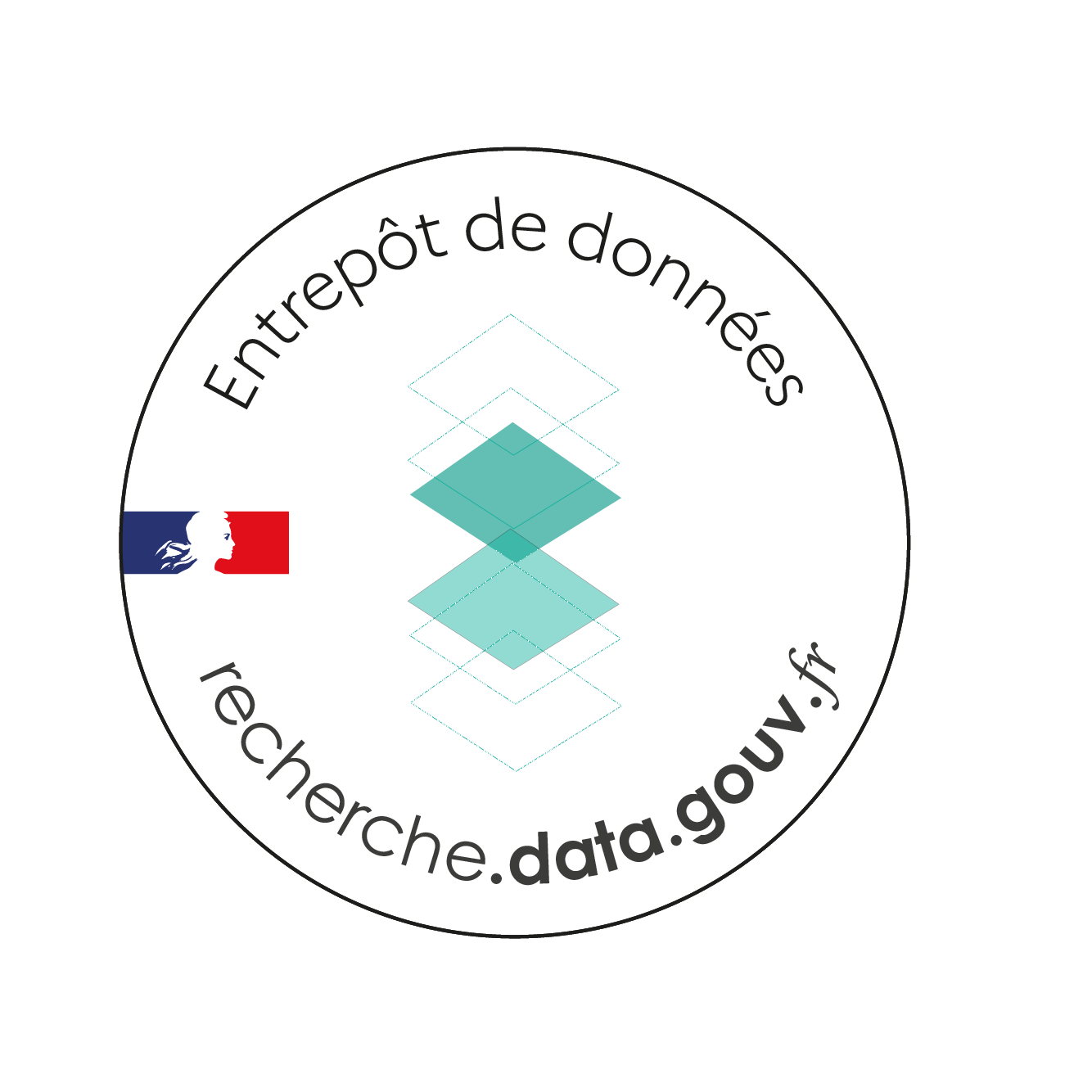 Création d’une collection
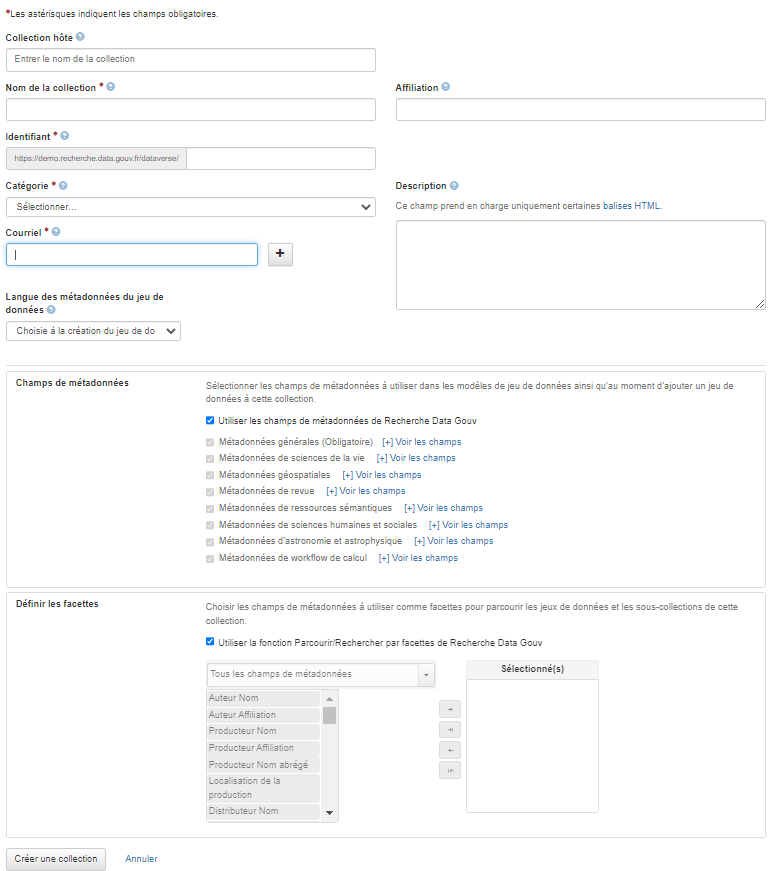 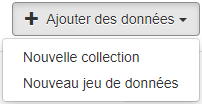 Le créateur est l’administrateur de la collection
Gestion autonome
Héritage, ou non, des choix de la collection parente.

Identité de la collection
Choix des groupes de métadonnées
Choix des facettes
❶
❷
❸
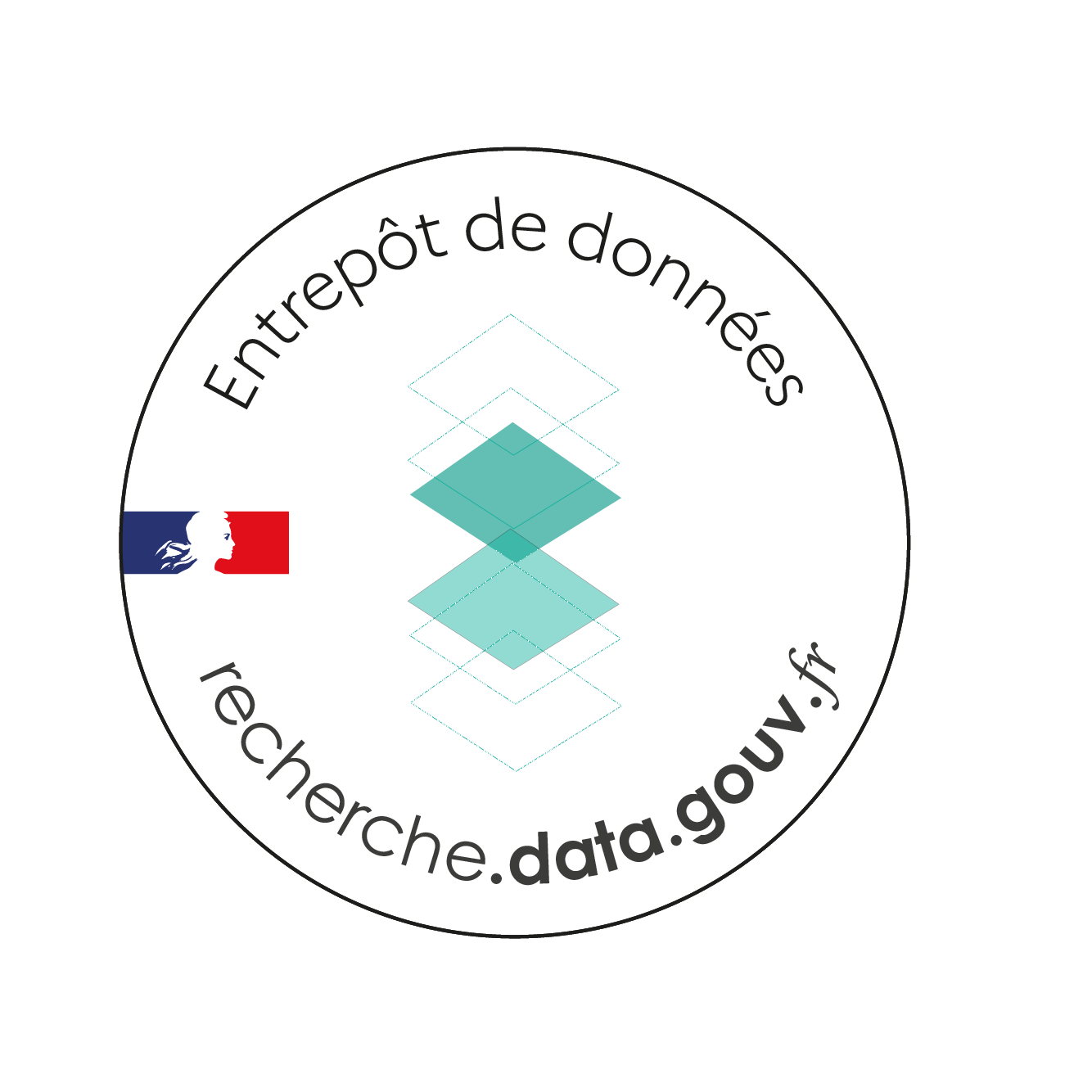 Renseignements généraux
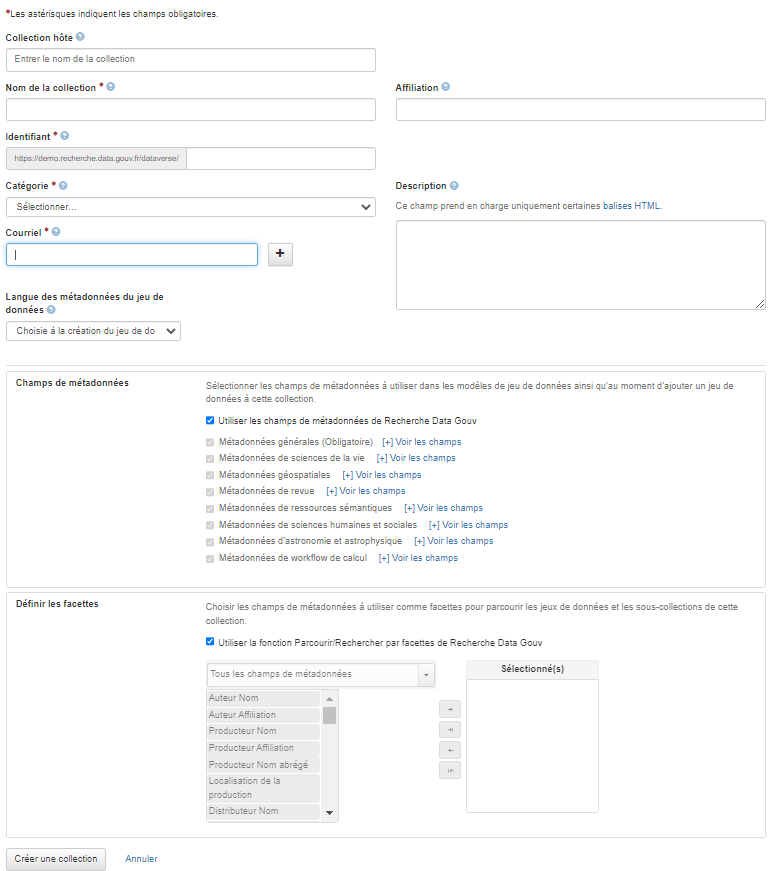 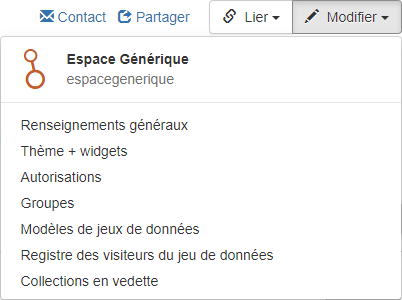 ❶
❷
❸
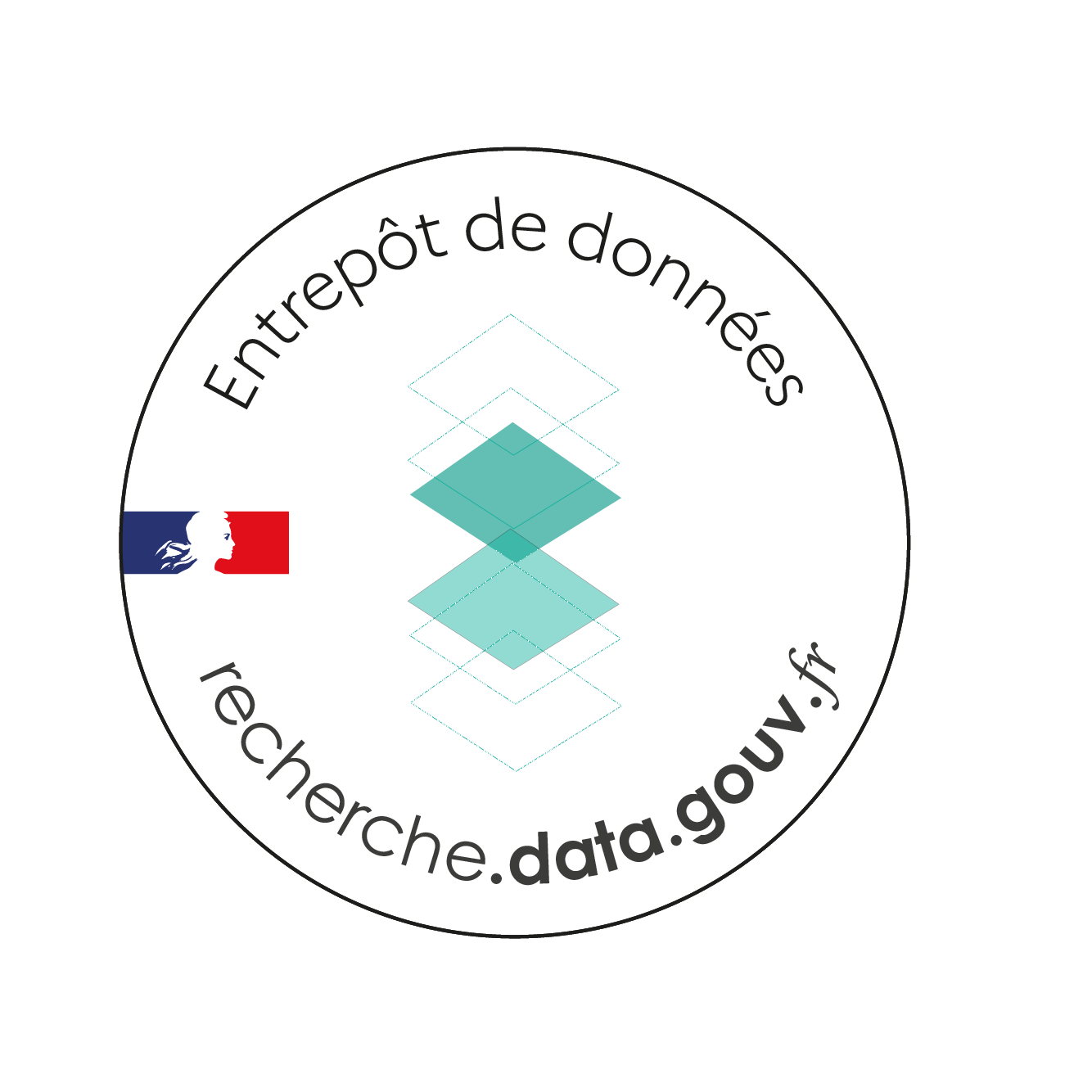 Focus sur les blocs de métadonnées
Utiliser les même blocs de métadonnées que la collection parente : 
✅Utiliser les champs de métadonnées de …,

Ou sélectionner des blocs spécifiques :
Possibilité de masquer ou rendre obligatoires certaines métadonnées
« Métadonnées générales » est obligatoire
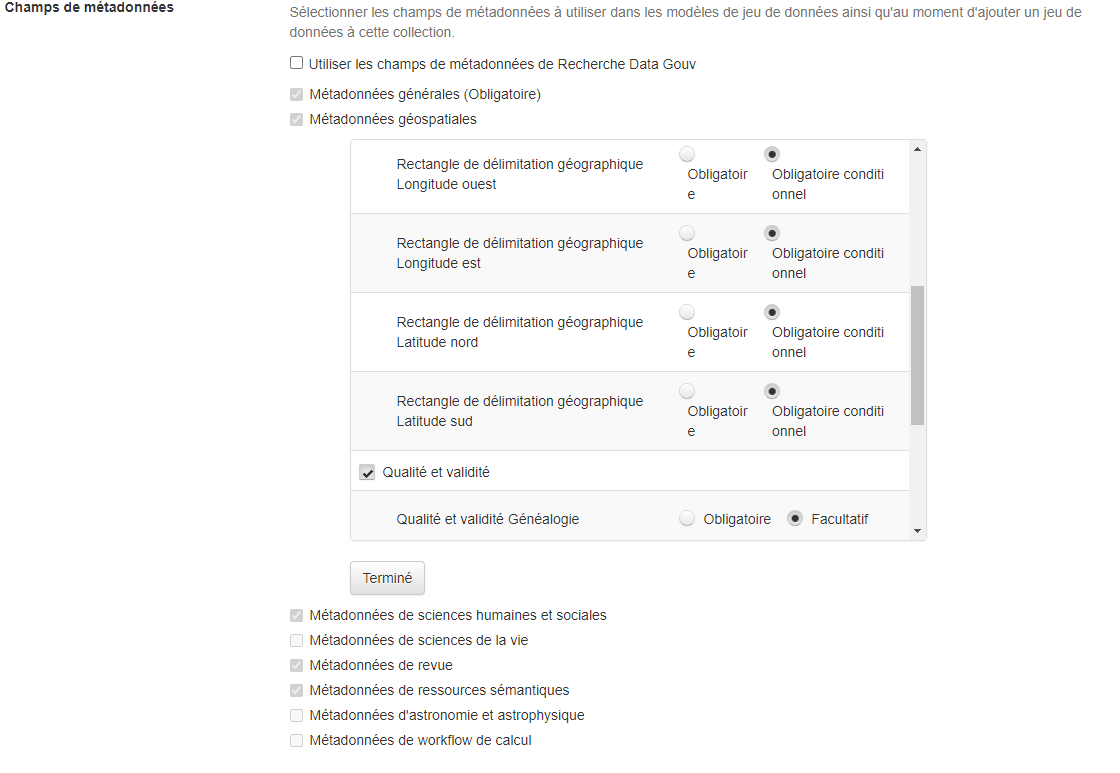 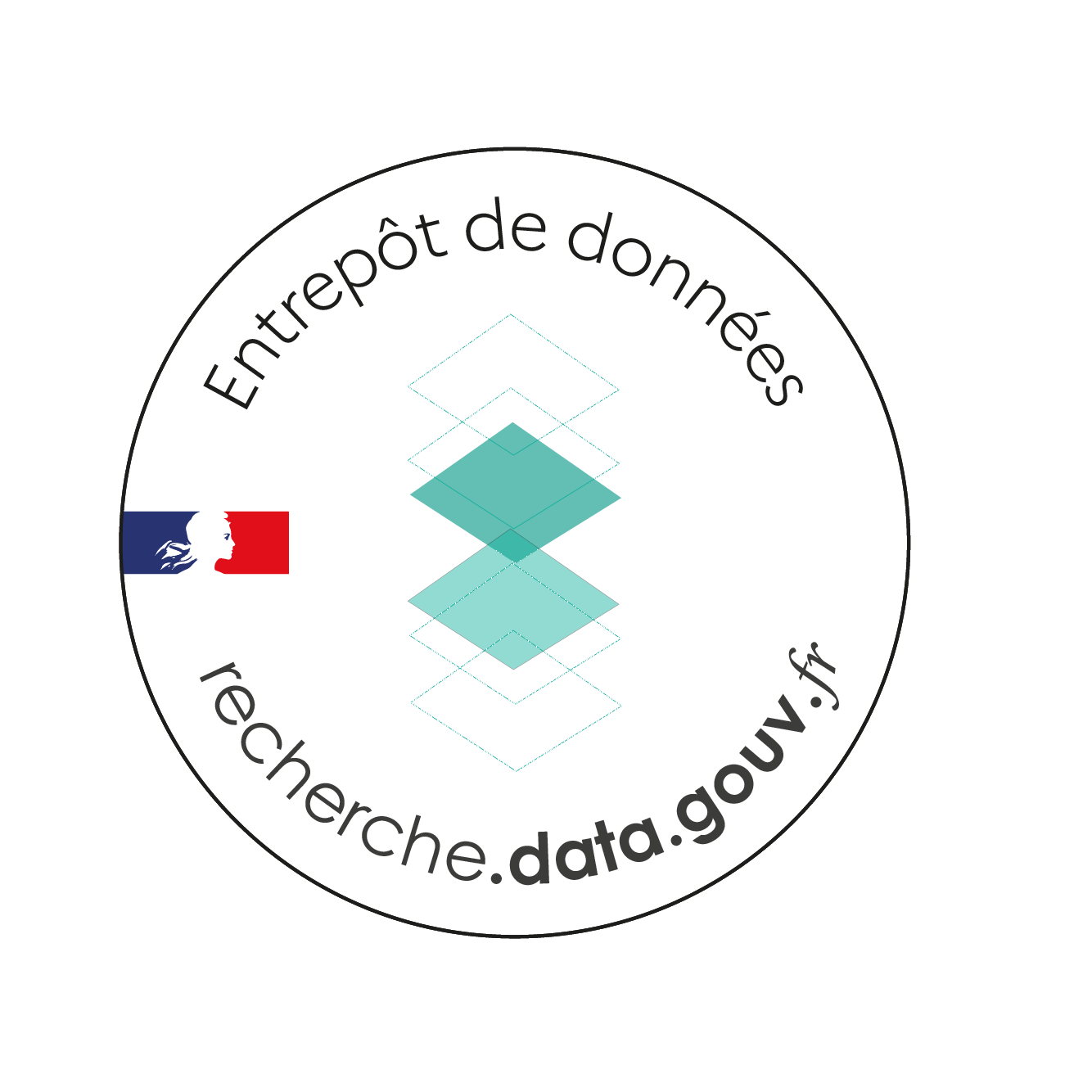 Blocs de métadonnées
Métadonnées générales :
6 sont obligatoires : Titre, Auteur Nom, Point de contact Courriel, Description Texte, Sujet, Type de données
liens avec d’autres objets (Liens vers les données, Autre identifiant, Publication associée, Jeu de données associé)
etc.
Métadonnées spécifiques :
Métadonnées géospatiales
Métadonnées de sciences humaines et sociales
Métadonnées de science de la vie
Métadonnées de revue
Métadonnées de ressources sémantiques
Métadonnées d’astronomie et astrophysique
Métadonnées de workflow de calcul
Conformes aux standards DDI , Dublin Core, DataCite, ISA-TAB
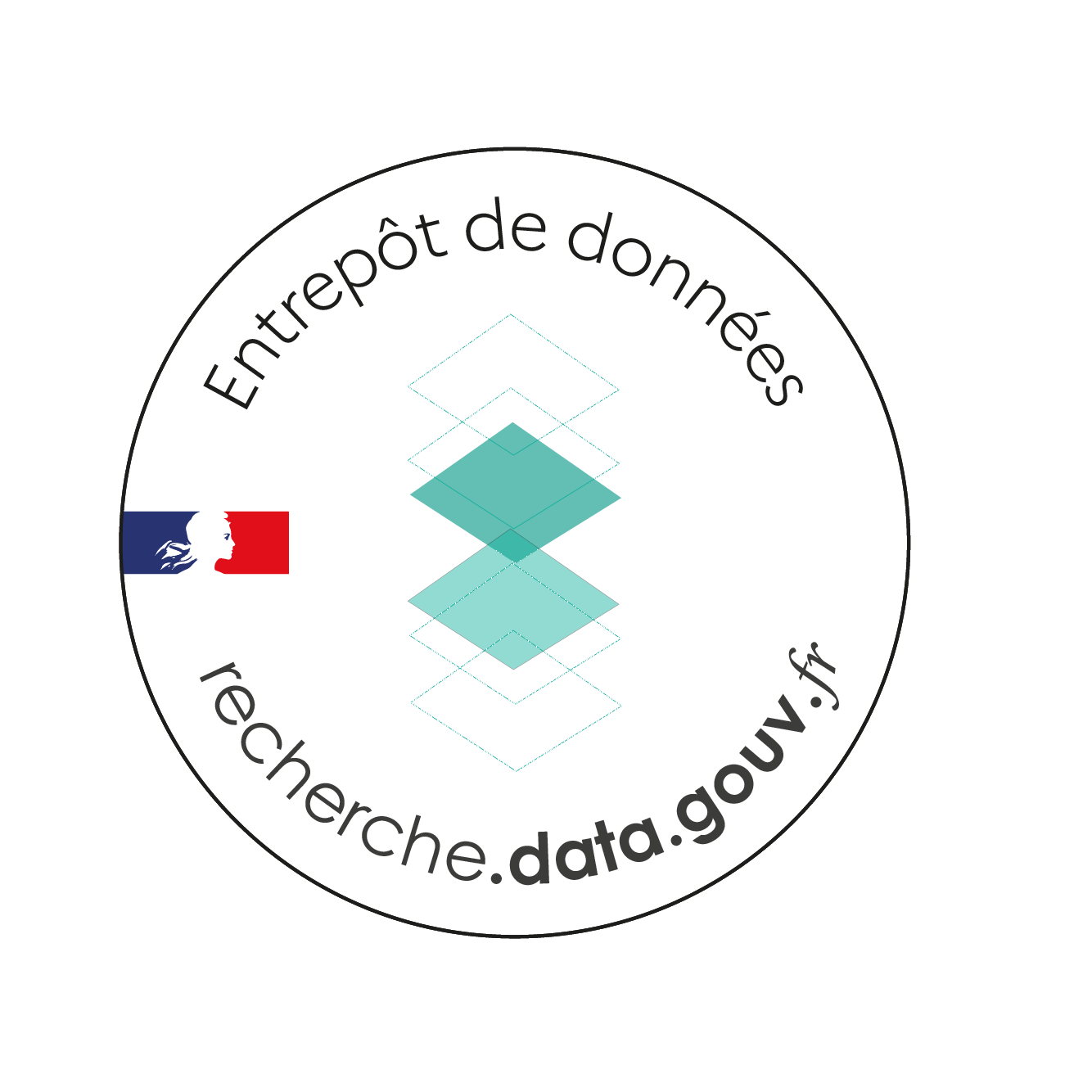 Paramétrages associés au rôle Administrateur
Modifier les informations
Dont blocs de métadonnées et facettes
Options d’identité visuelle
Logo, Bandeaux, Slogan et lien Web associé
Insérer zone de recherche et liste des contenus
Gestion des droits
Des individus ou des groupes
Créer des groupes
Créer et éditer des modèles de saisie
Créer et éditer des registres des visiteurs
Mettre en avant des collections
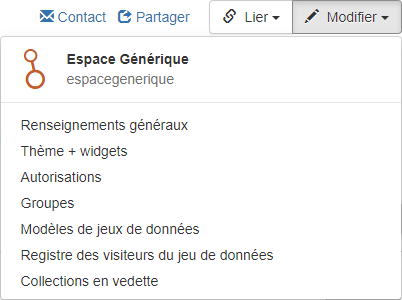 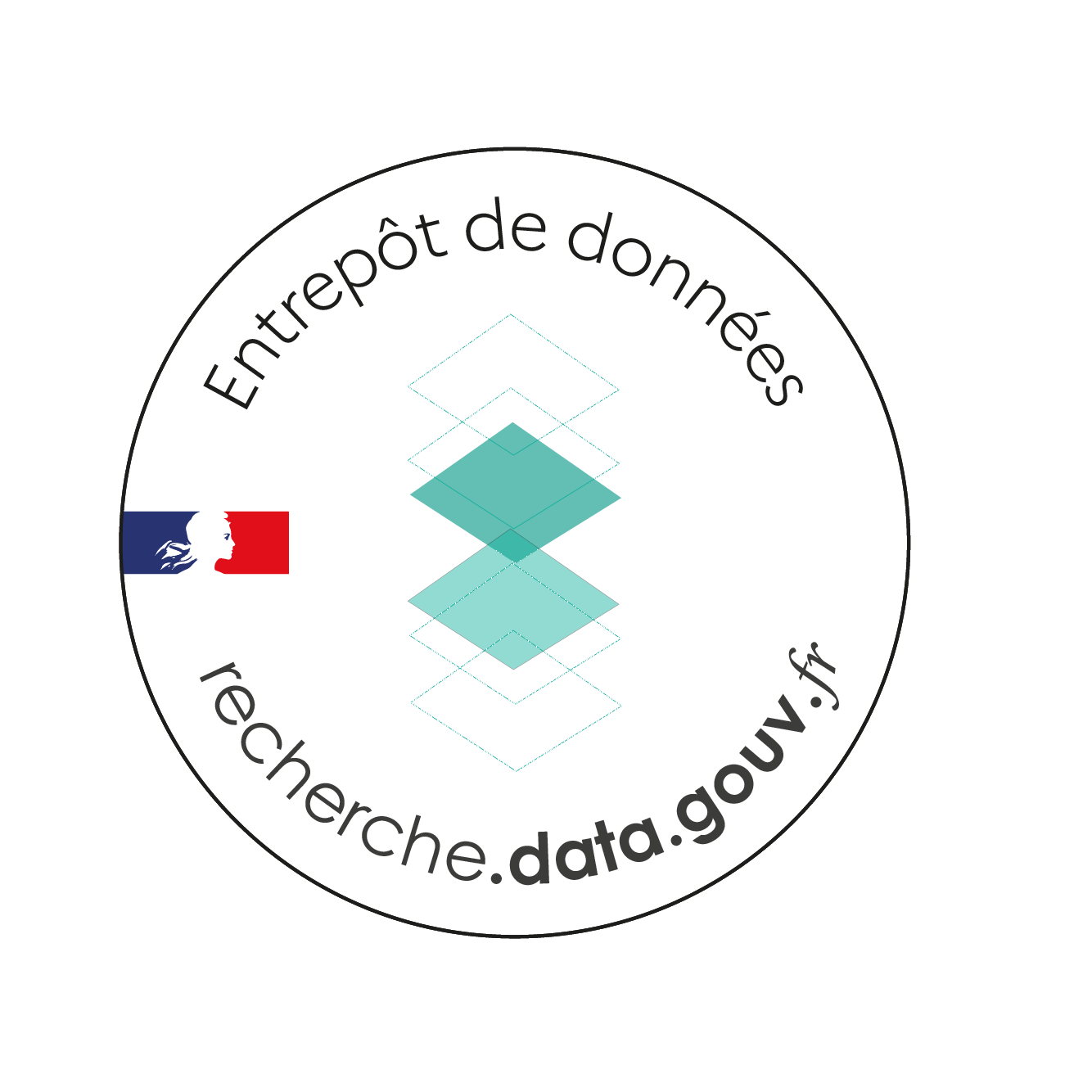 Les thèmes
✅ Héritage possible du thème de la collection parente.
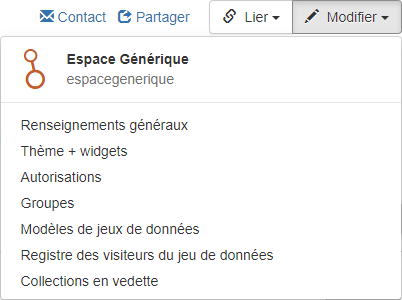 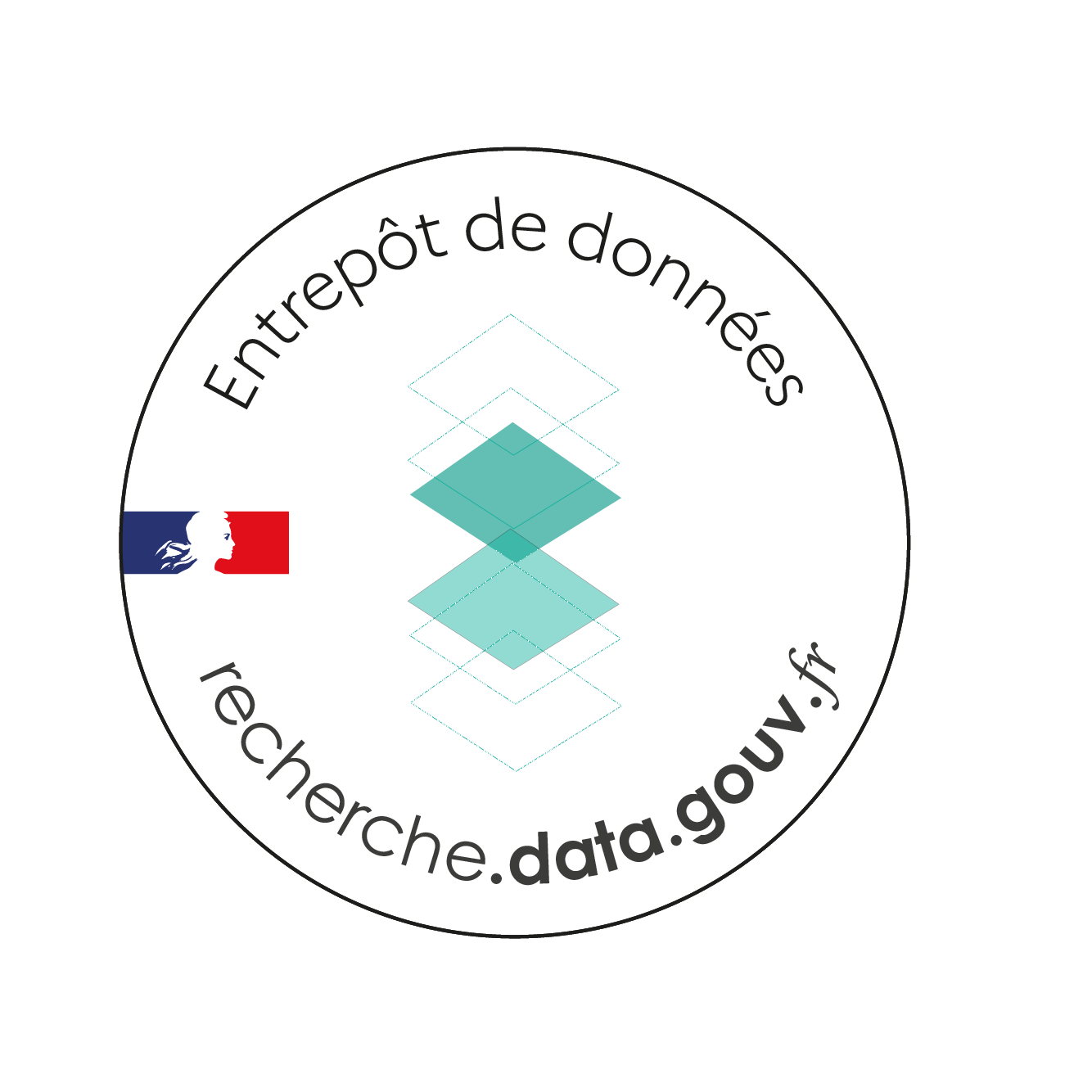 Les widgets
La collection doit être publiée pour accéder aux widgets.
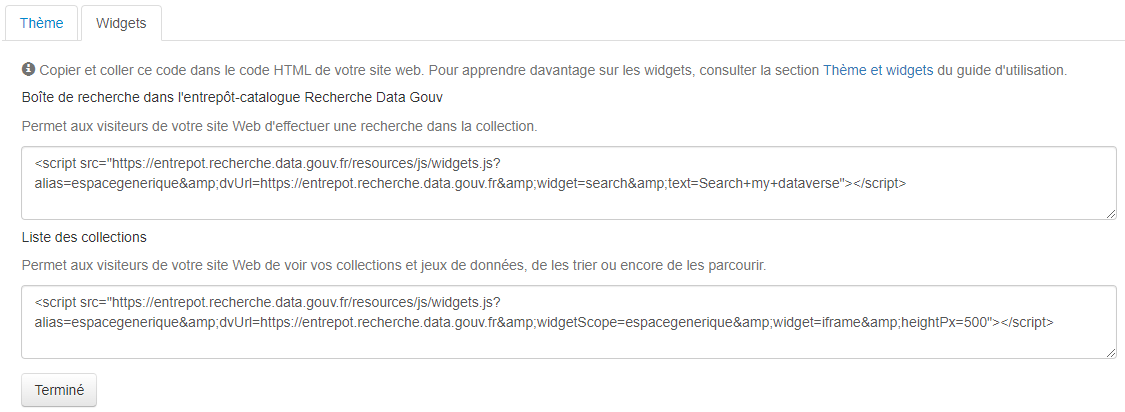 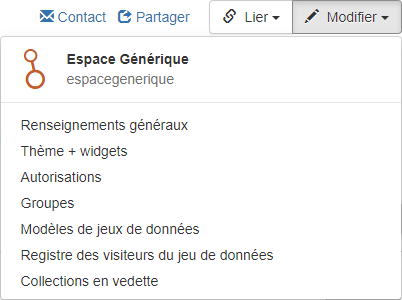 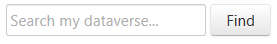 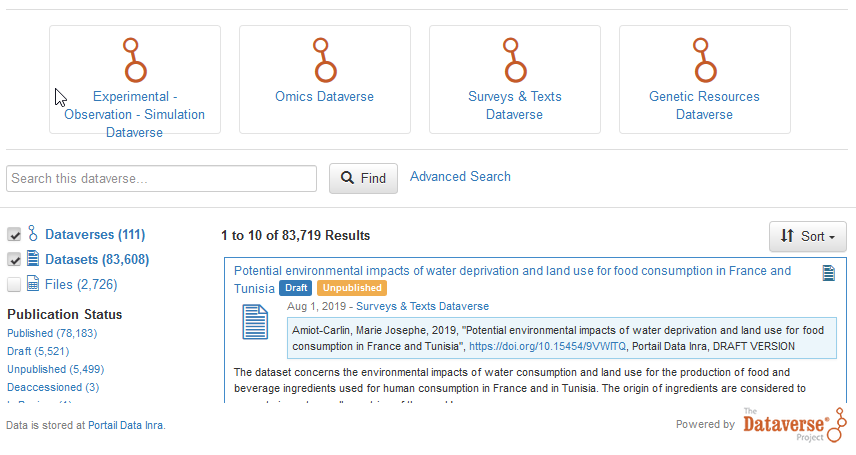 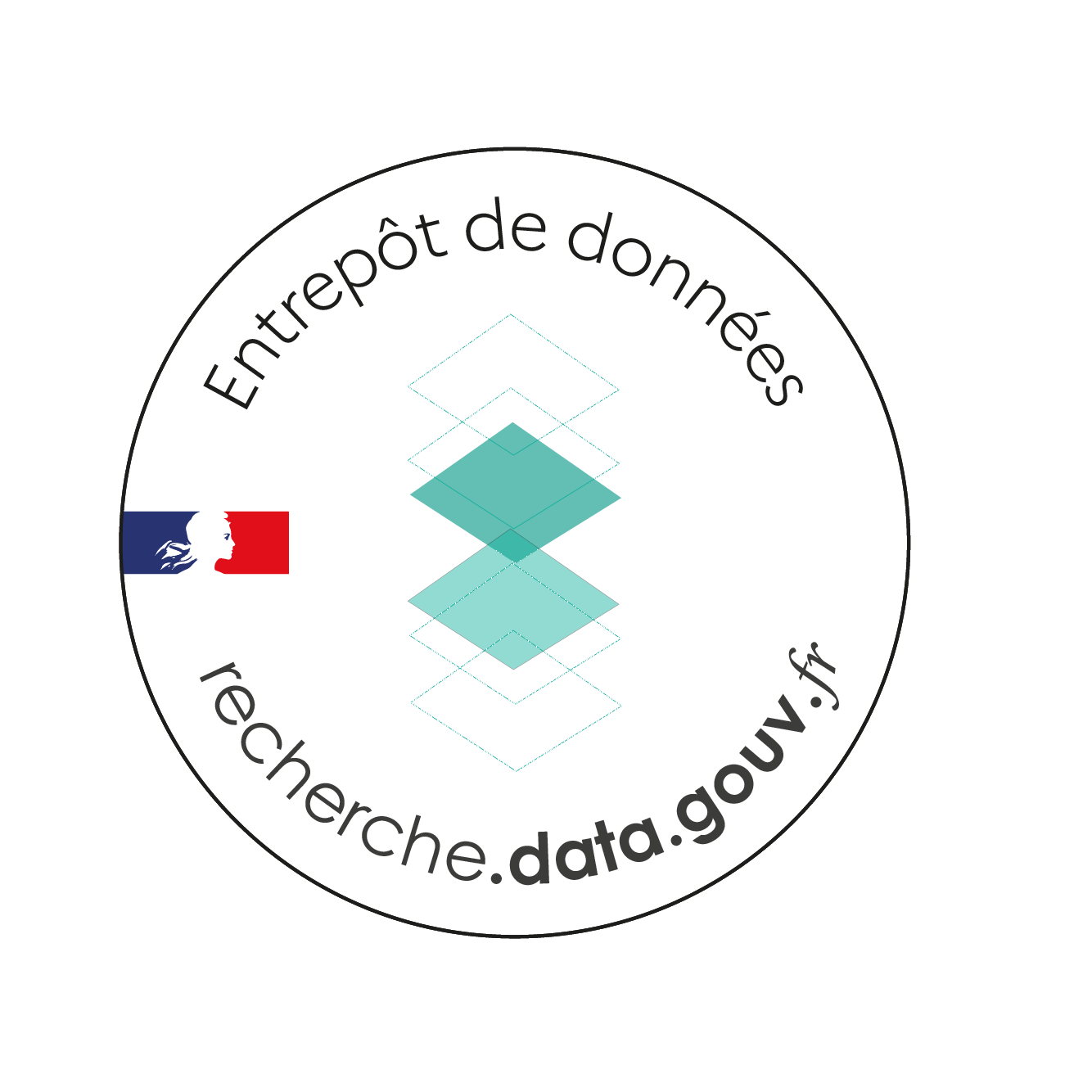 Les autorisations par défaut
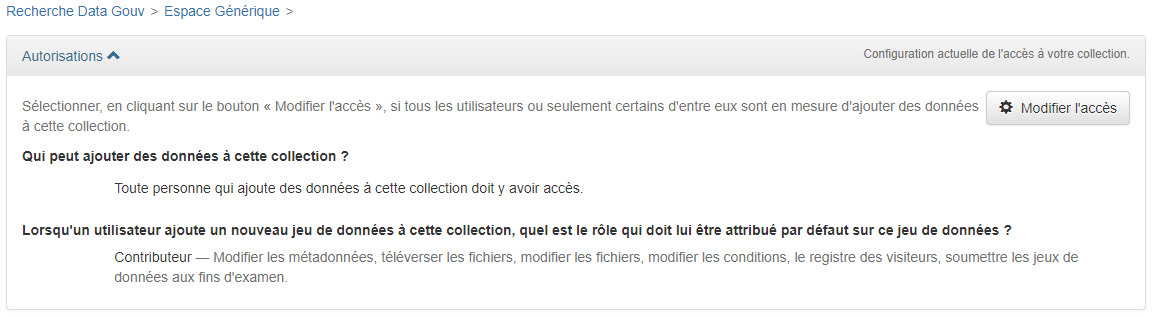 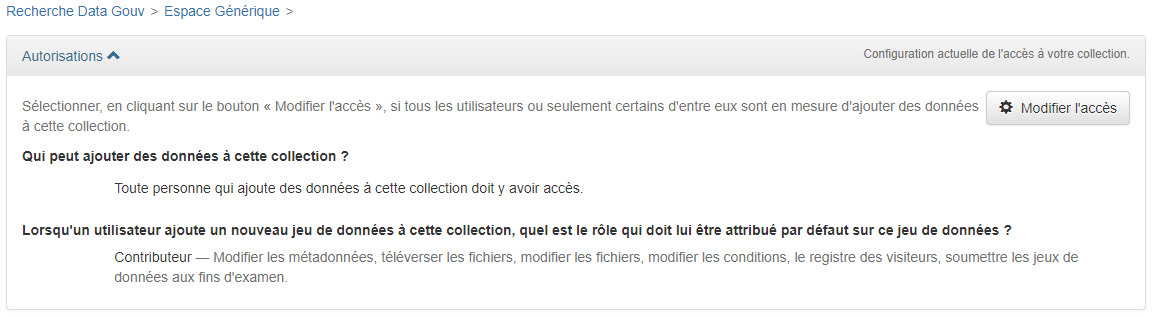 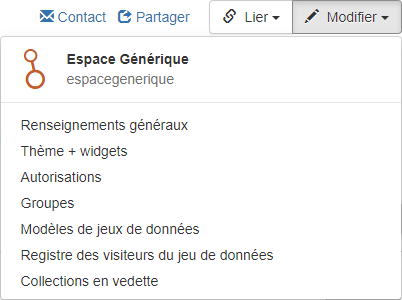 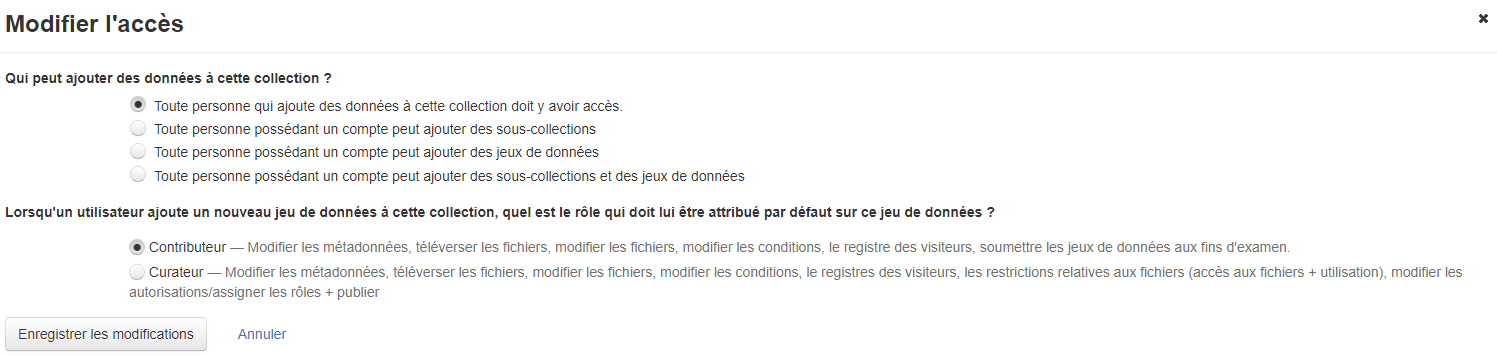 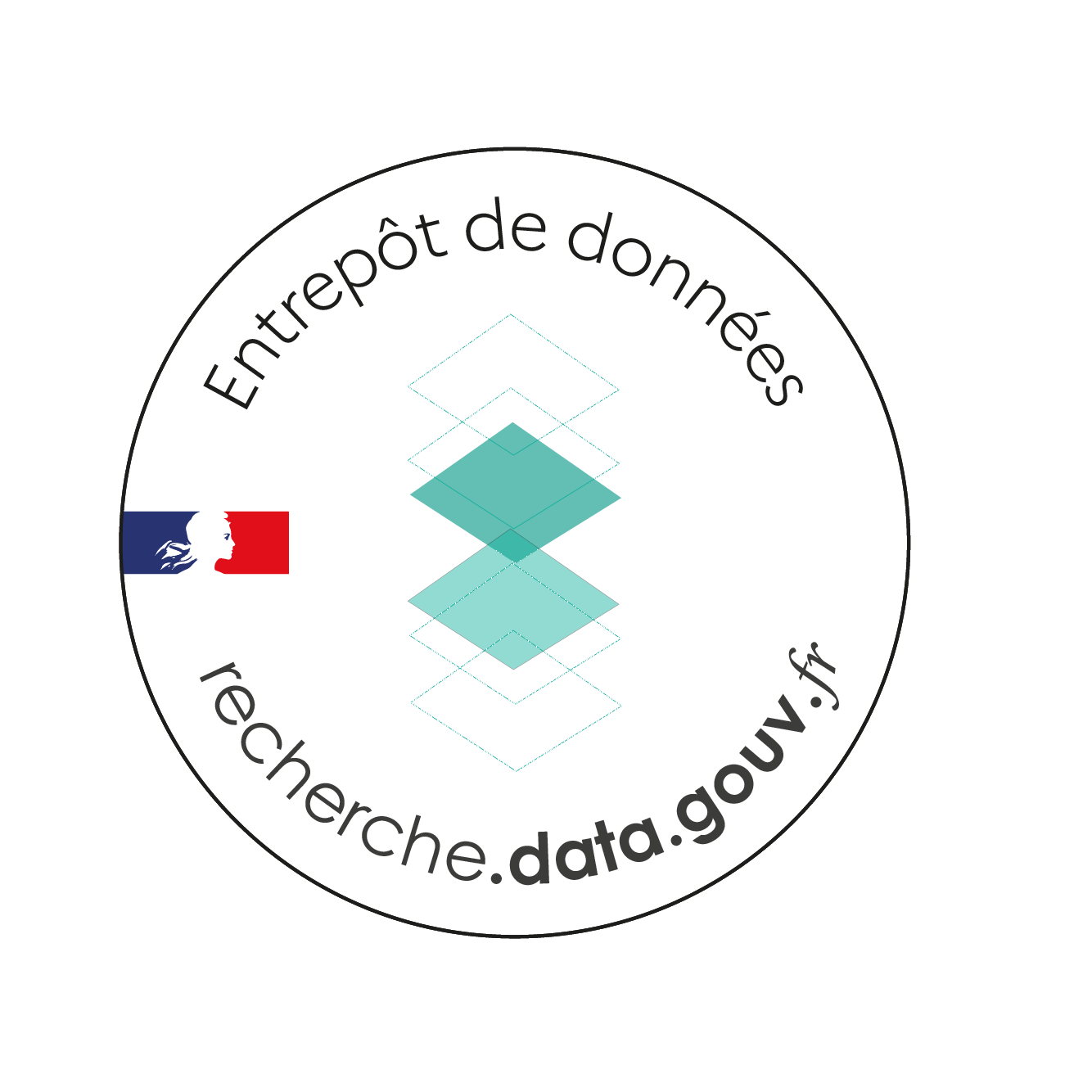 Les autorisations par utilisateur ou par groupe
Pour assigner des rôles :

Rechercher les utilisateurs ou groupes en question
sélectionner le rôle voulu,
sauvegarder.
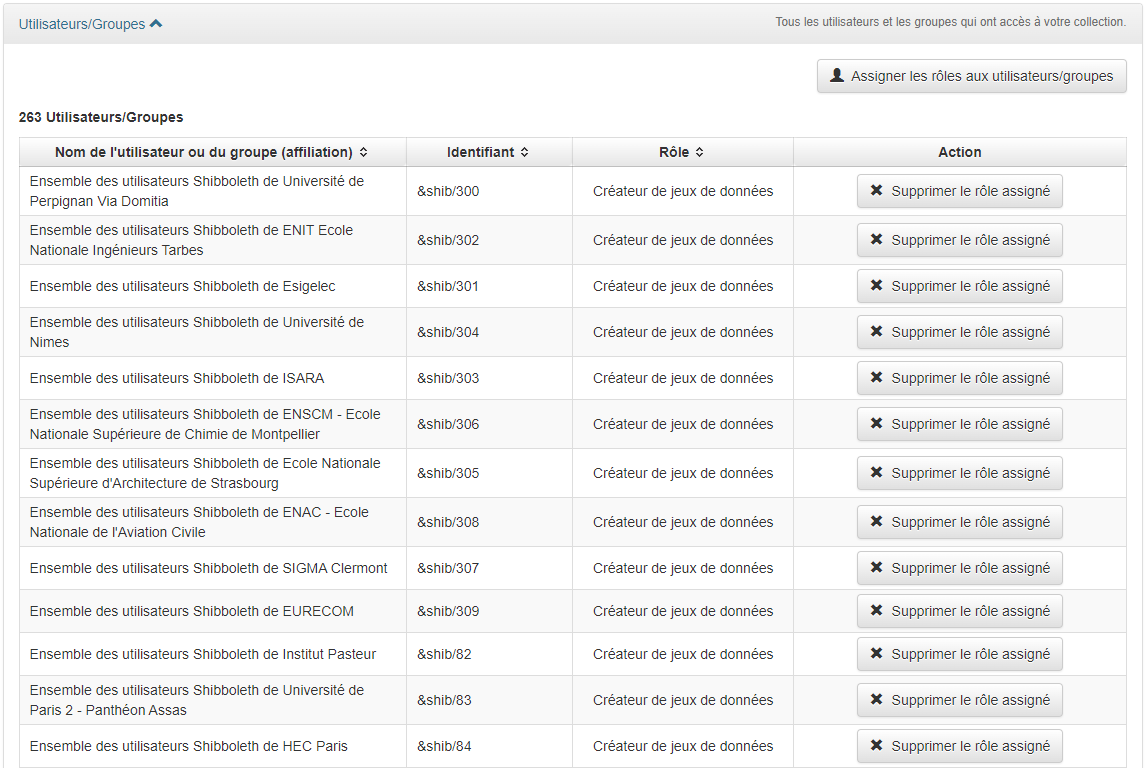 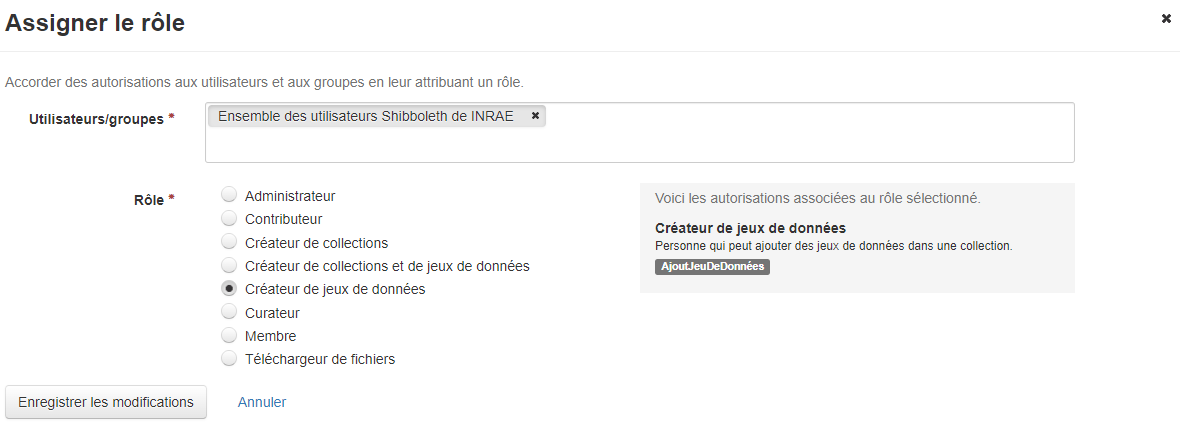 ❶
❷
❸
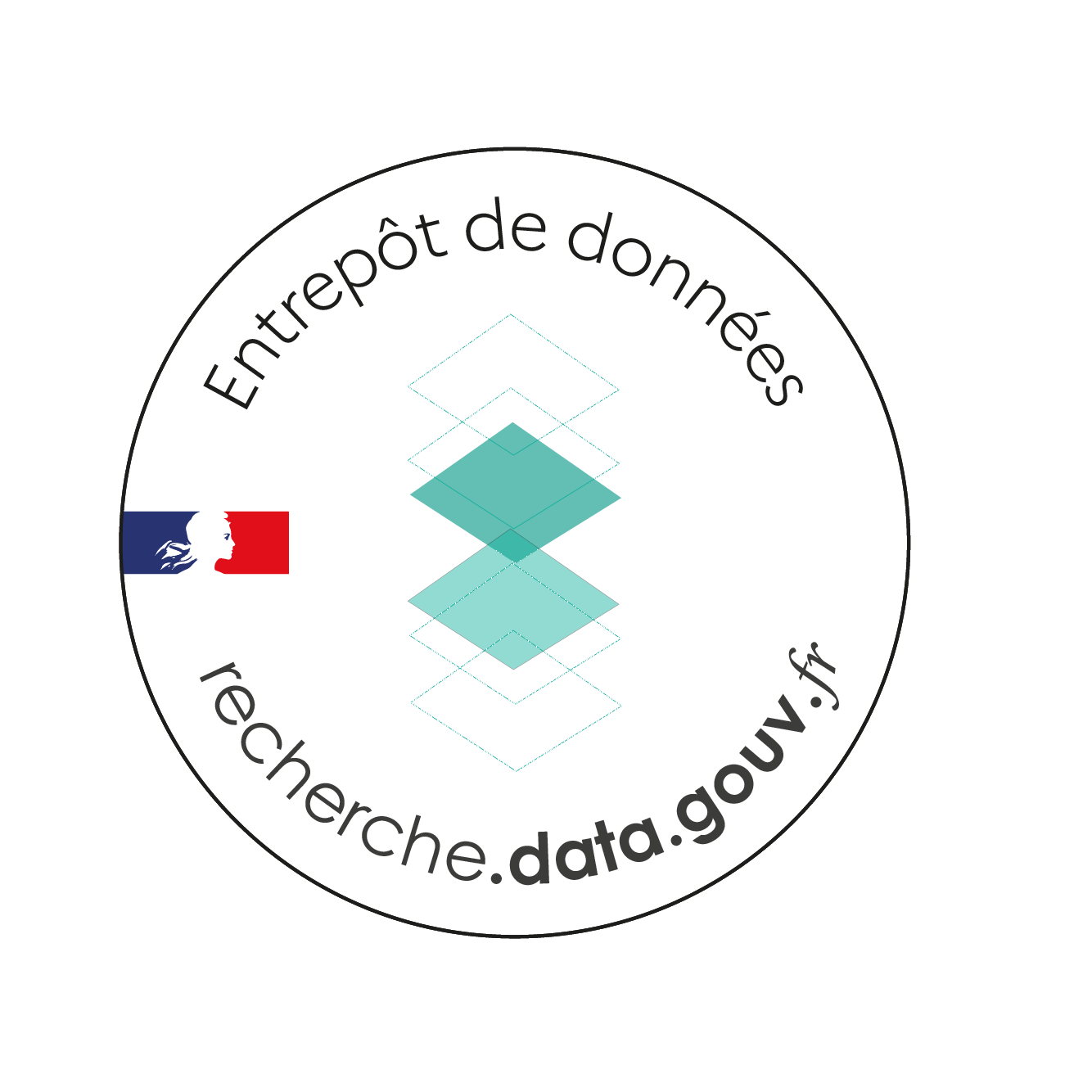 Rappel sur les rôles
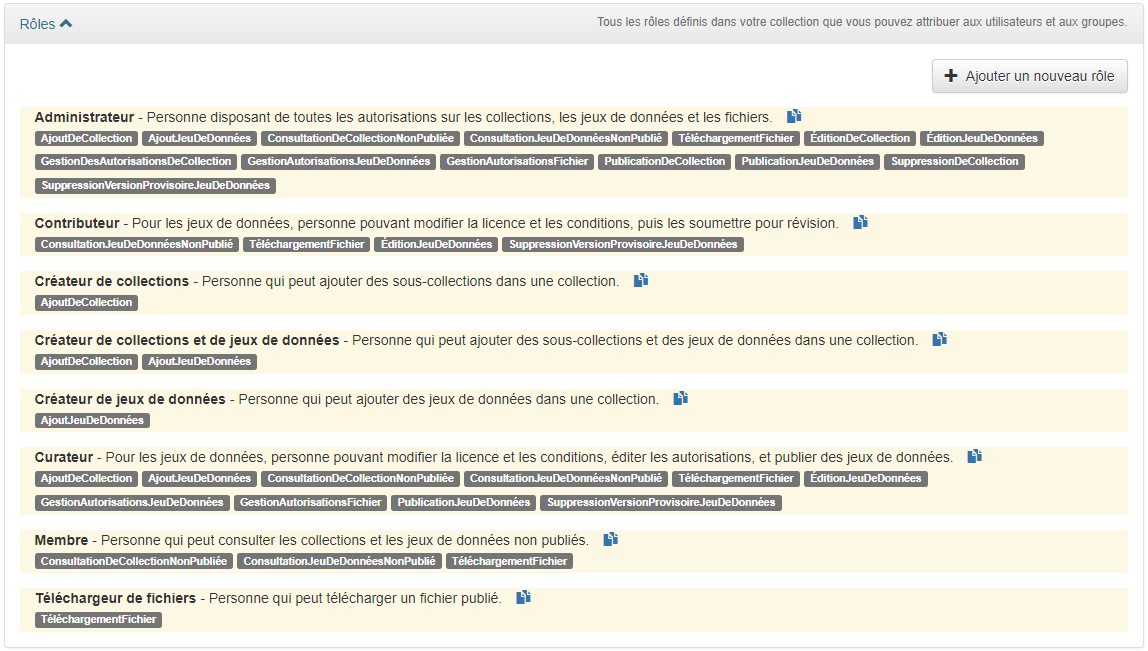 Le créateur de la collection est administrateur

L’administrateur choisit les rôles des utilisateurs
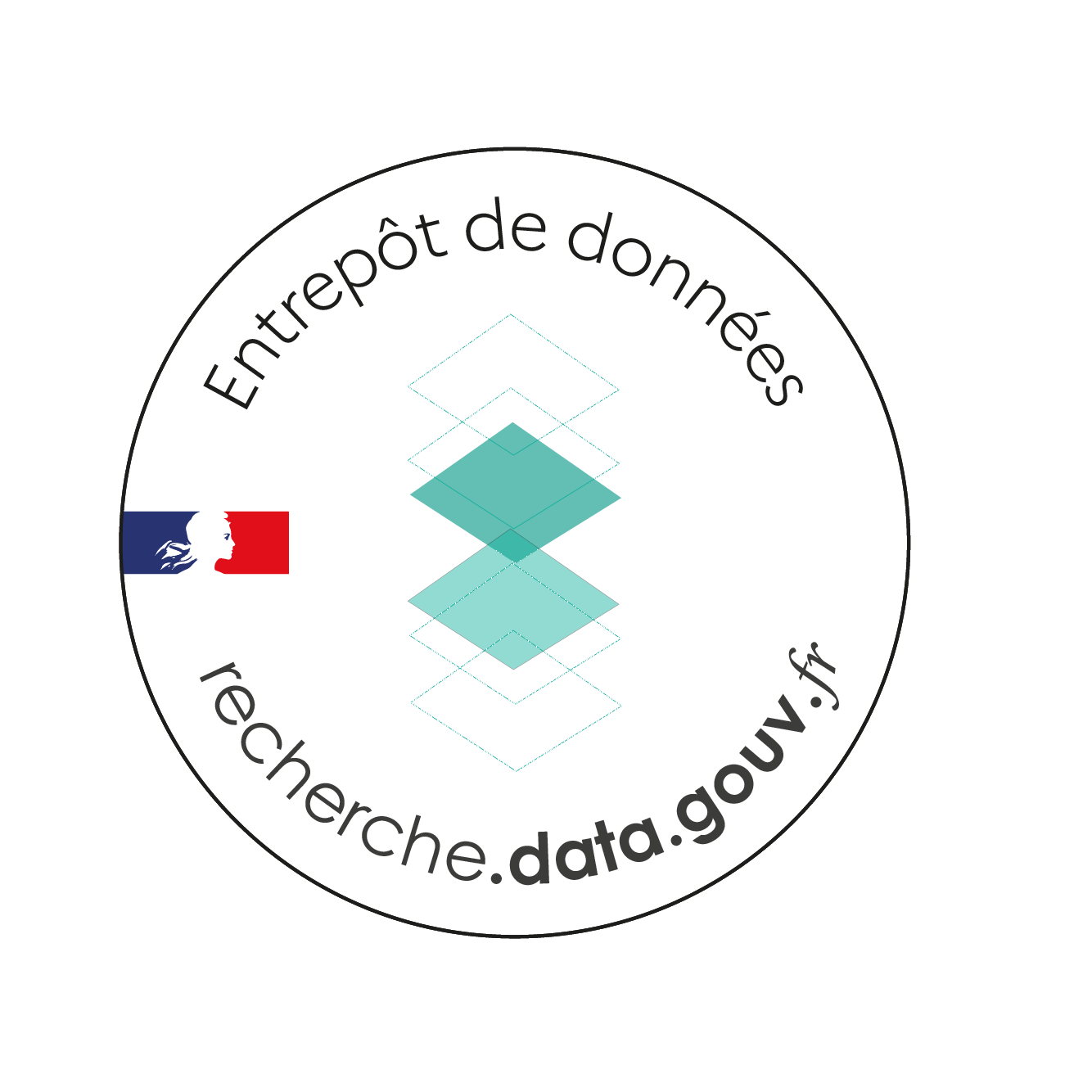 La curation après publication
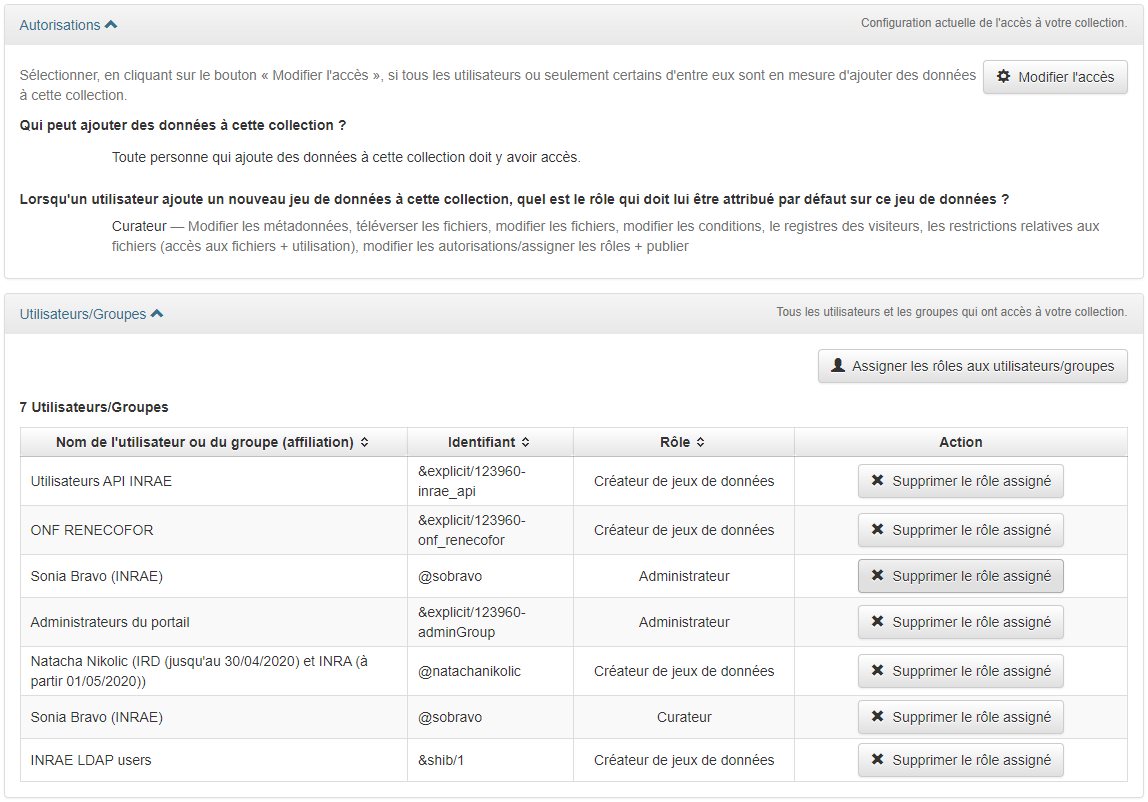 Dans cet exemple :
tous les utilisateurs ayant un LDAP INRAE,
peuvent créer un jeu de données,
et le publier.
❸
❶
❷
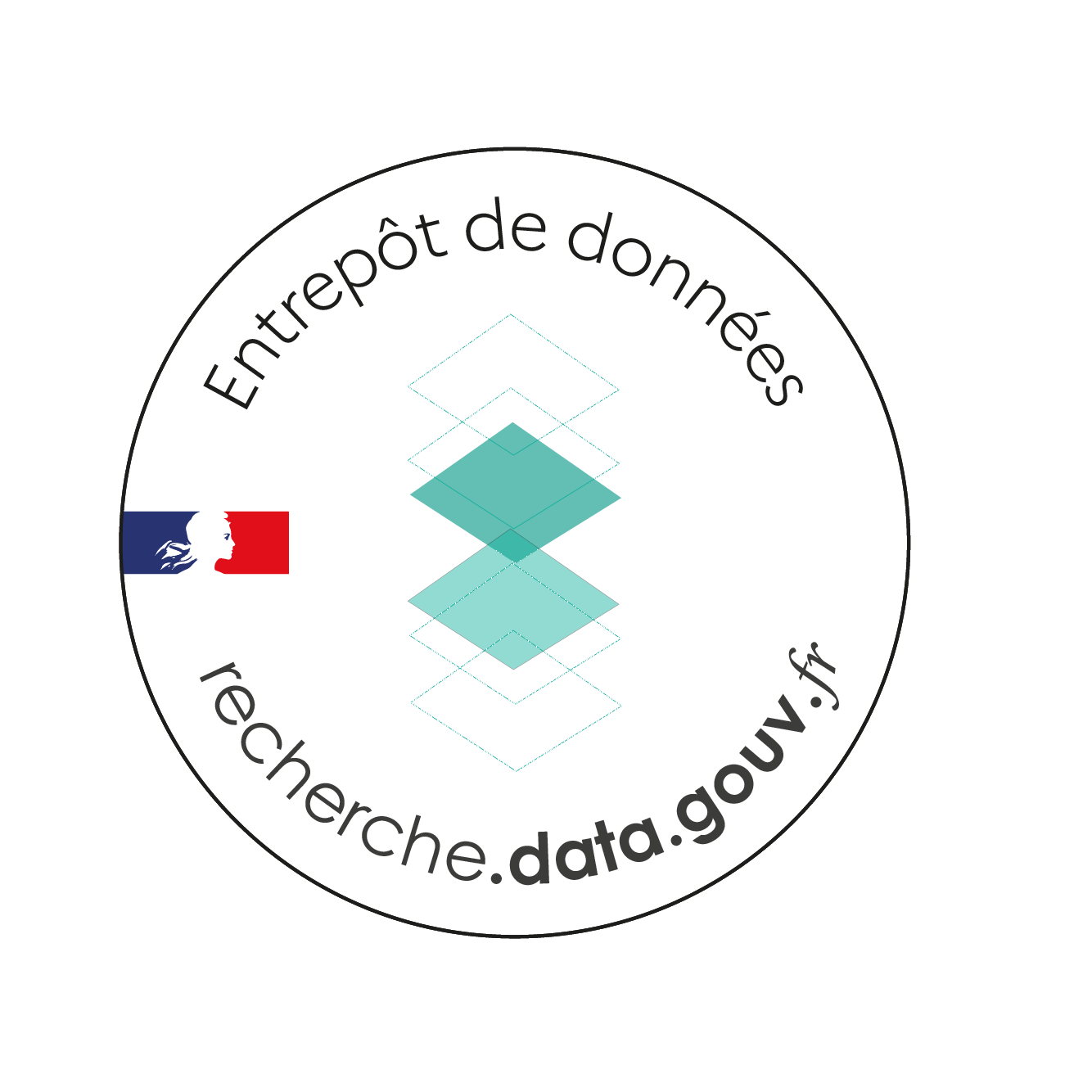 La curation avant publication
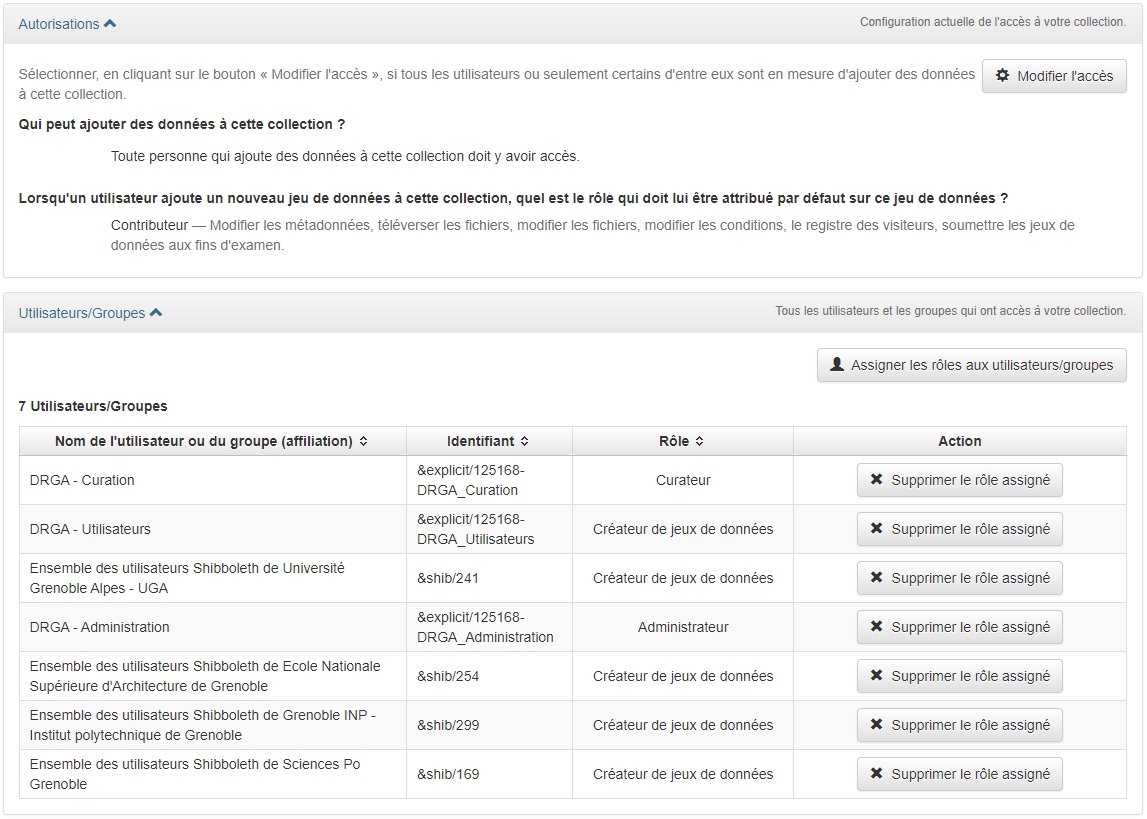 Dans cet exemple :
tous les utilisateurs ayant un LDAP UGA,
peuvent créer un jeu de données,
mais ne peuvent pas le publier.
❸
❶
❷
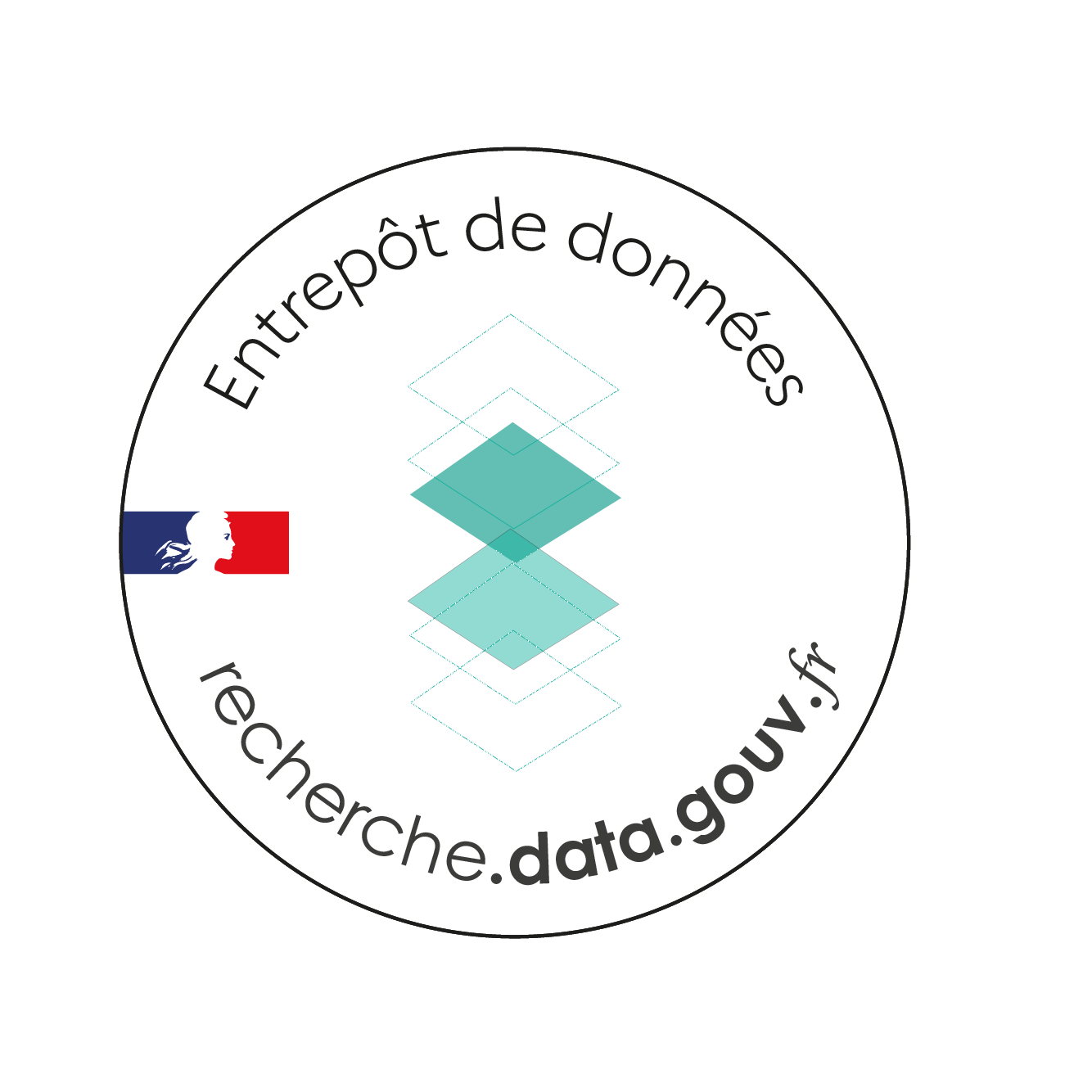 La création de groupes
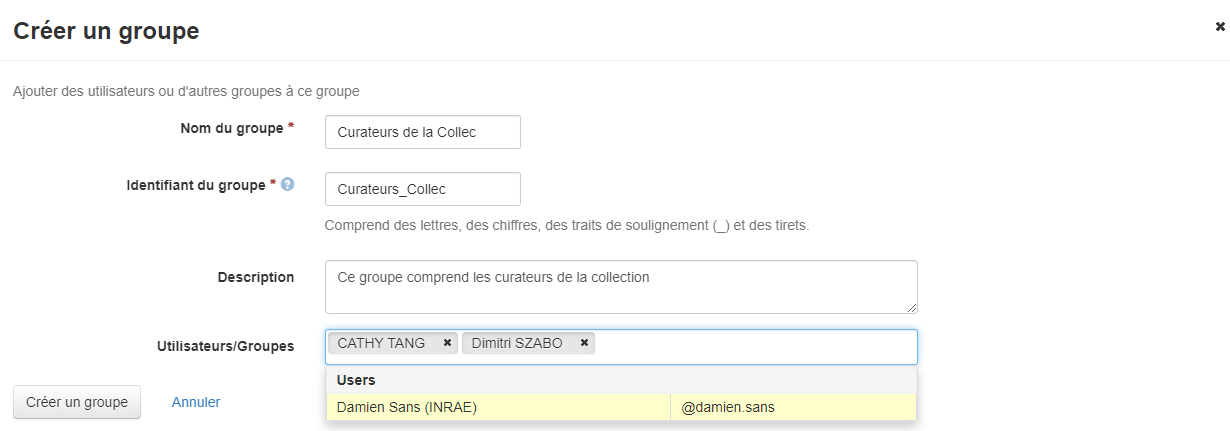 Permet d’attribuer des rôles et des autorisations à plusieurs utilisateurs à la fois.
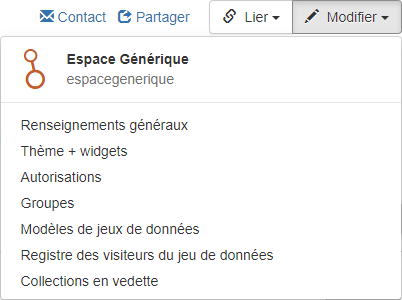 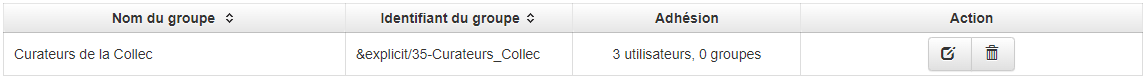 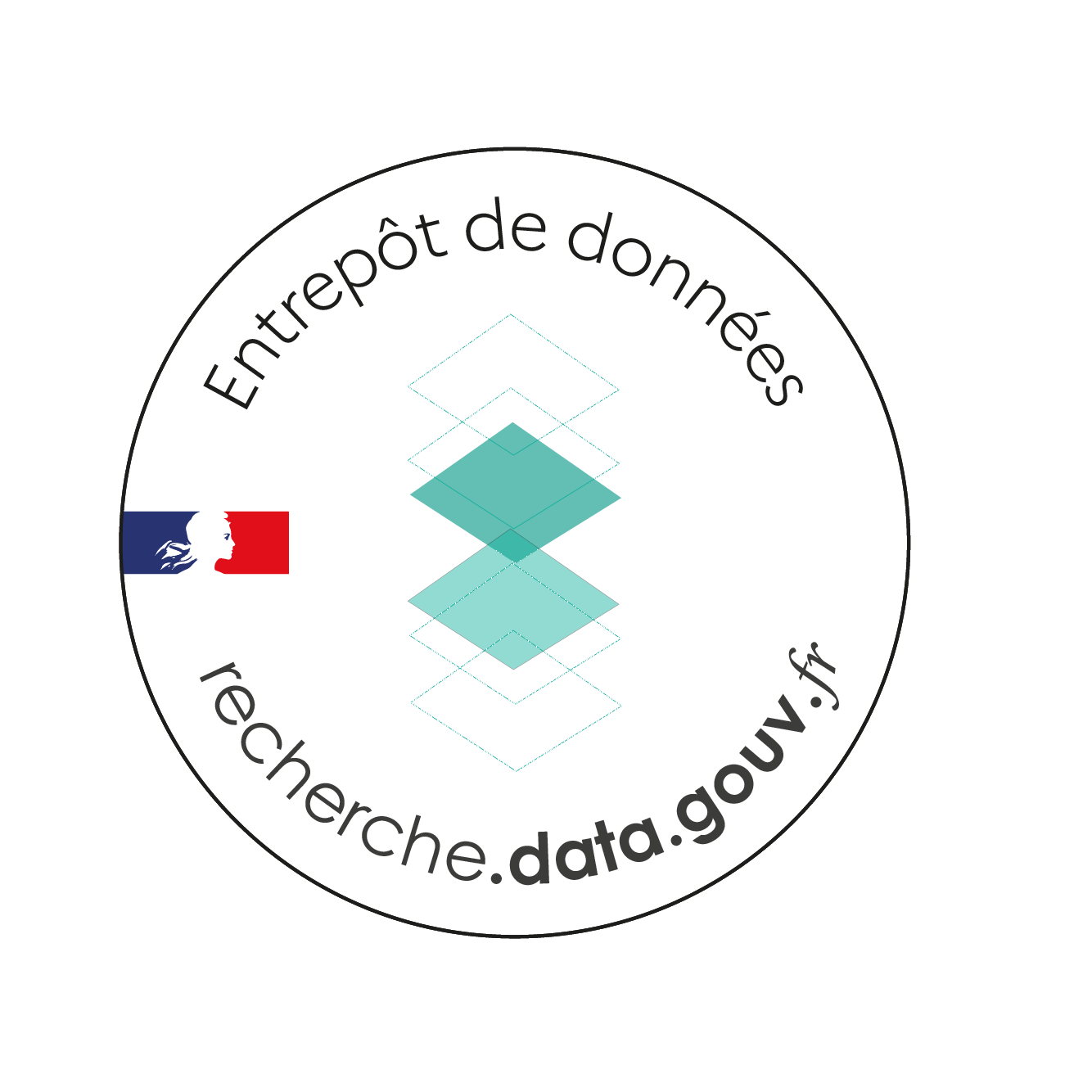 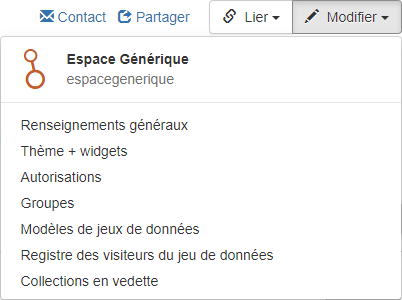 Les modèles de jeux de données
Permettent de pré-saisir des métadonnées
Créés dans une collection à l’usage des déposants
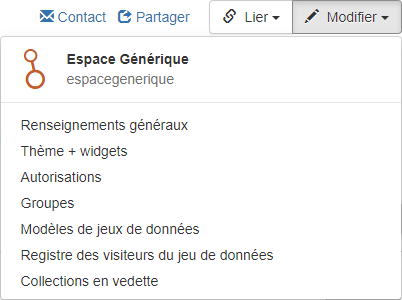 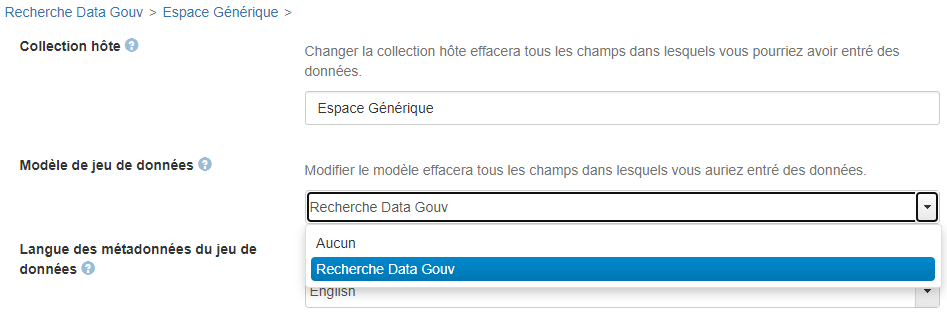 Utilisation du modèle à la création d’un jeu de données
!
!
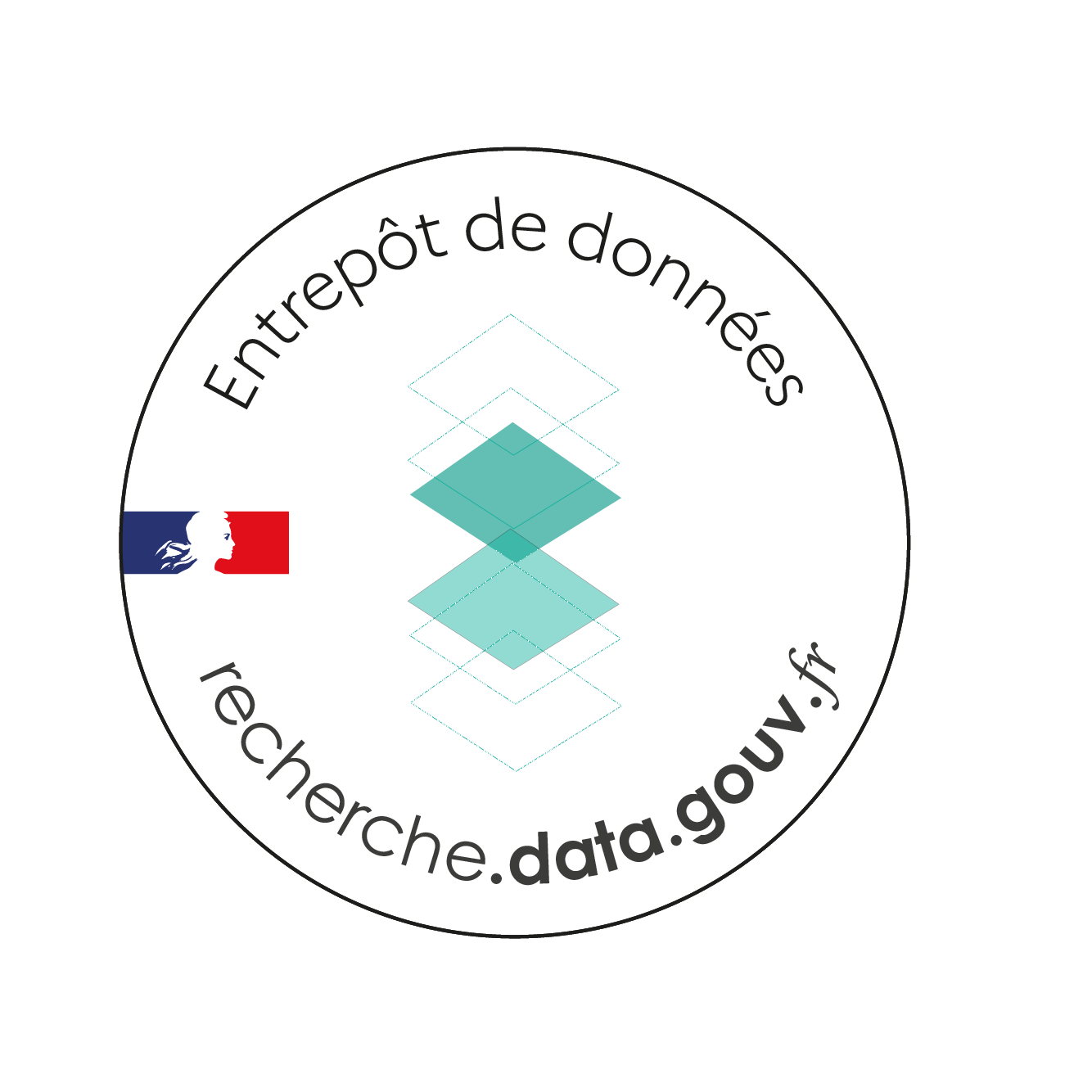 Les modèles de jeux de données
Une collection peut :
Proposer plusieurs modèles
Réutiliser les modèles de la collection parente
Définir un modèle par défaut
❷
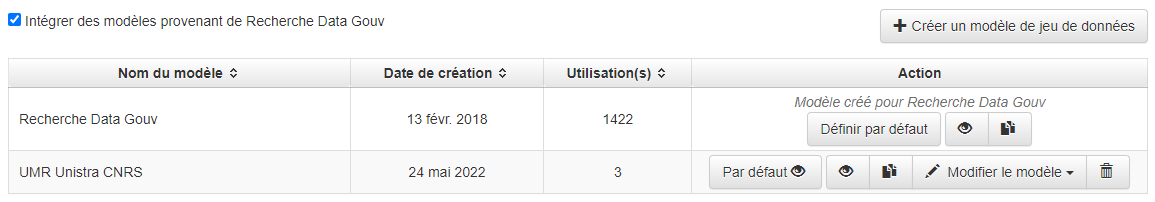 ❶
❸
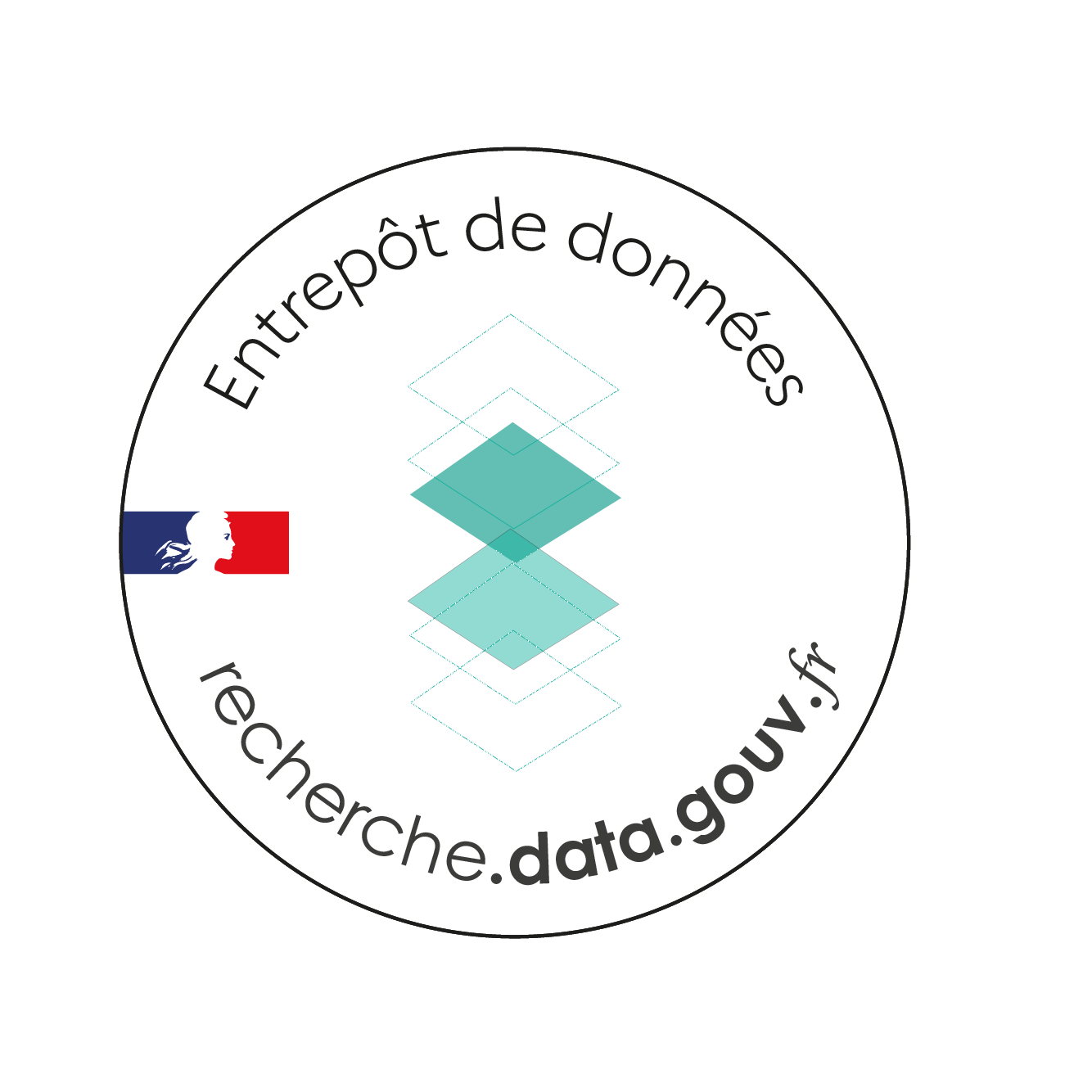 Le registre des visiteurs du jeu de données
Le registre s’applique à :
tous les fichiers d’un jeu de donnéespour chaque téléchargement, prévisualisation ou exploration via Data explorer
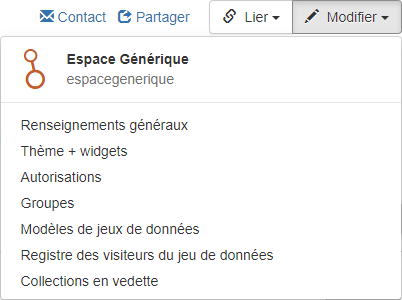 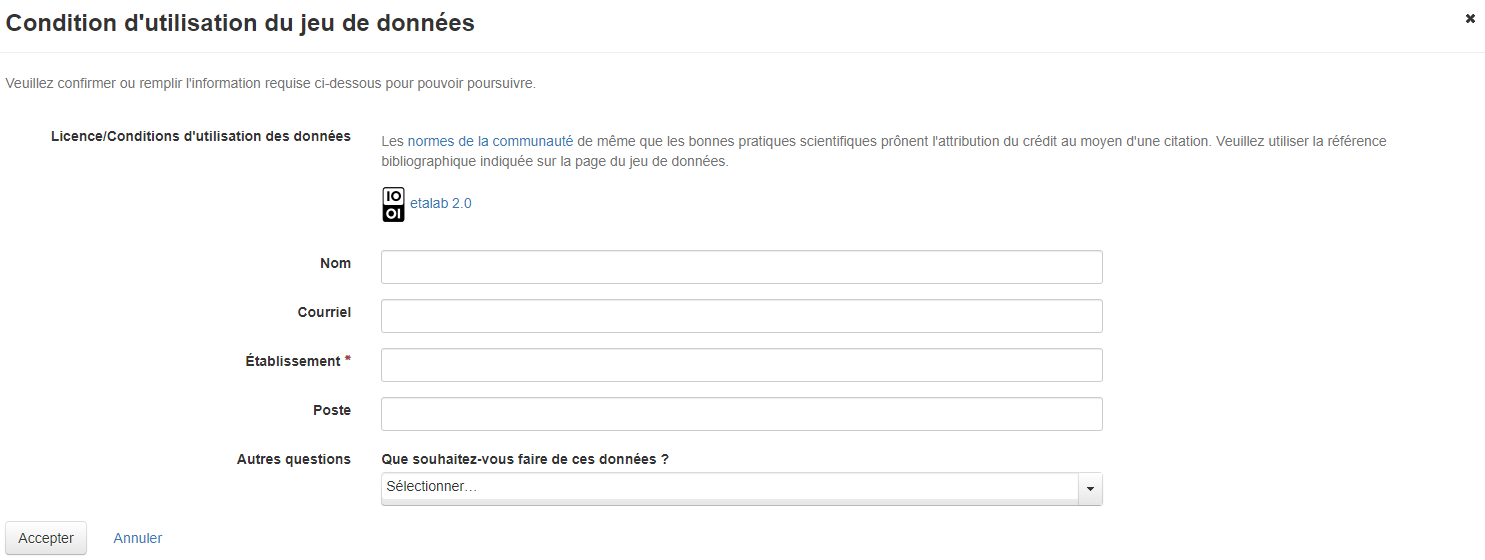 Champs préremplis si connecté
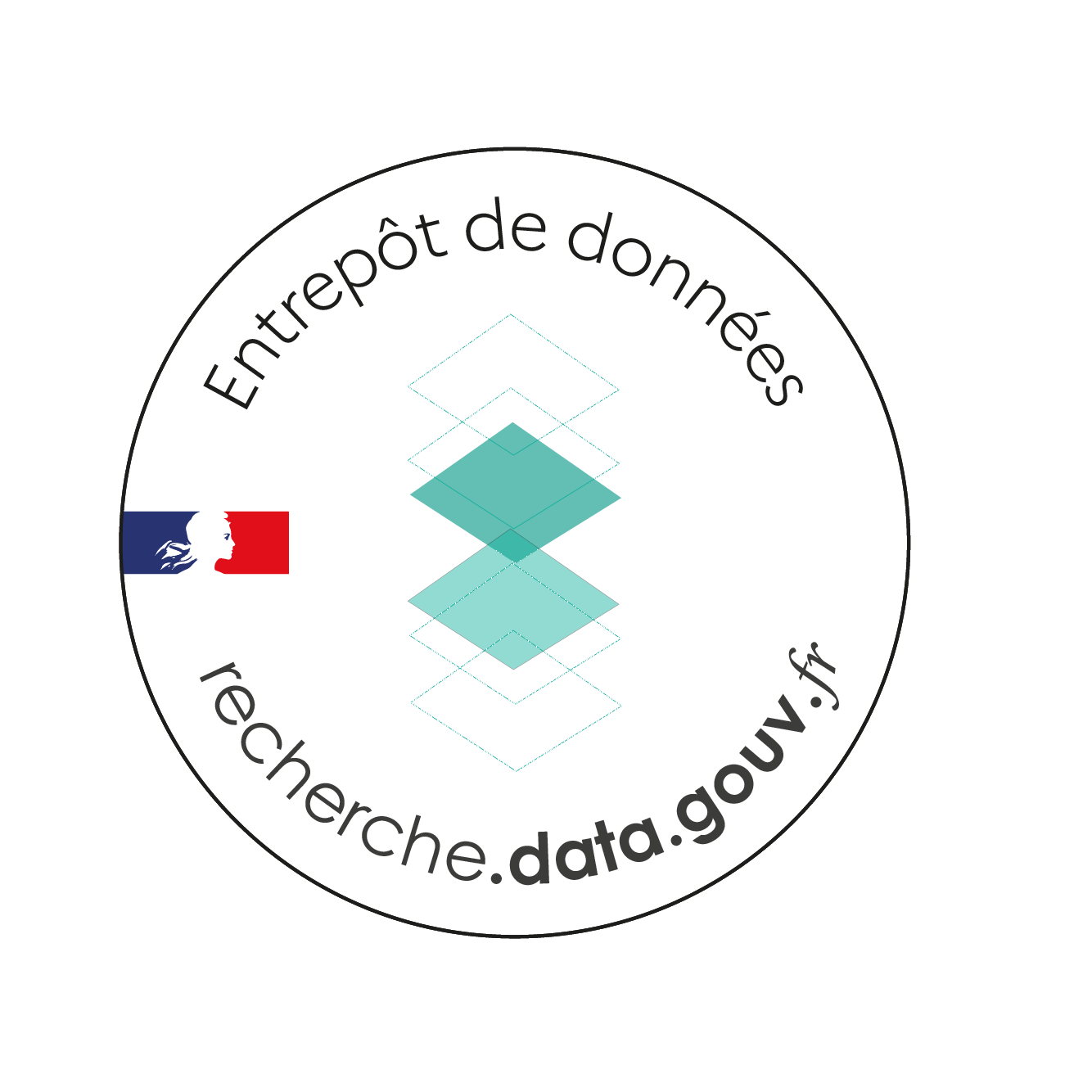 La création de registre des visiteurs du jeu de données
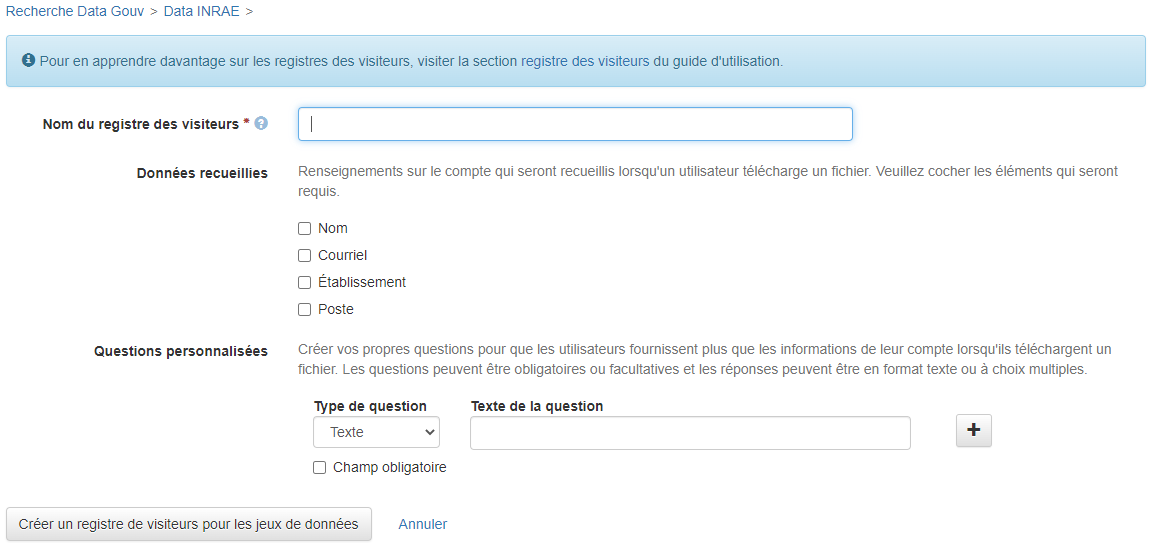 Créé dans une collection à l’usage des déposants
Une collection peut :
proposer plusieurs registres des visiteurs 
utiliser les registres de la collection parente.
Ne pas demander d’autres données permettant l’identification des personnes (cf. RGPD)
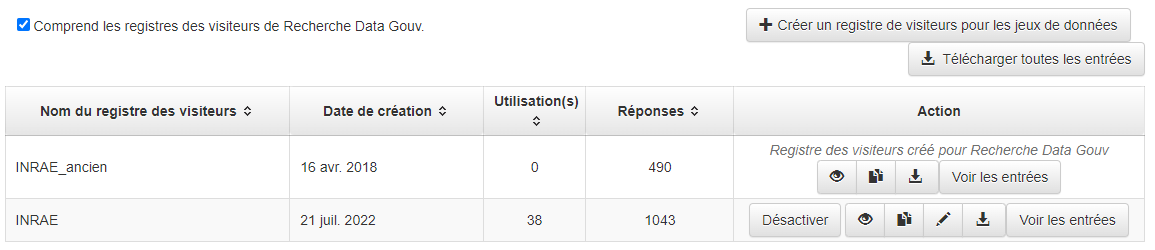 ❷
❶
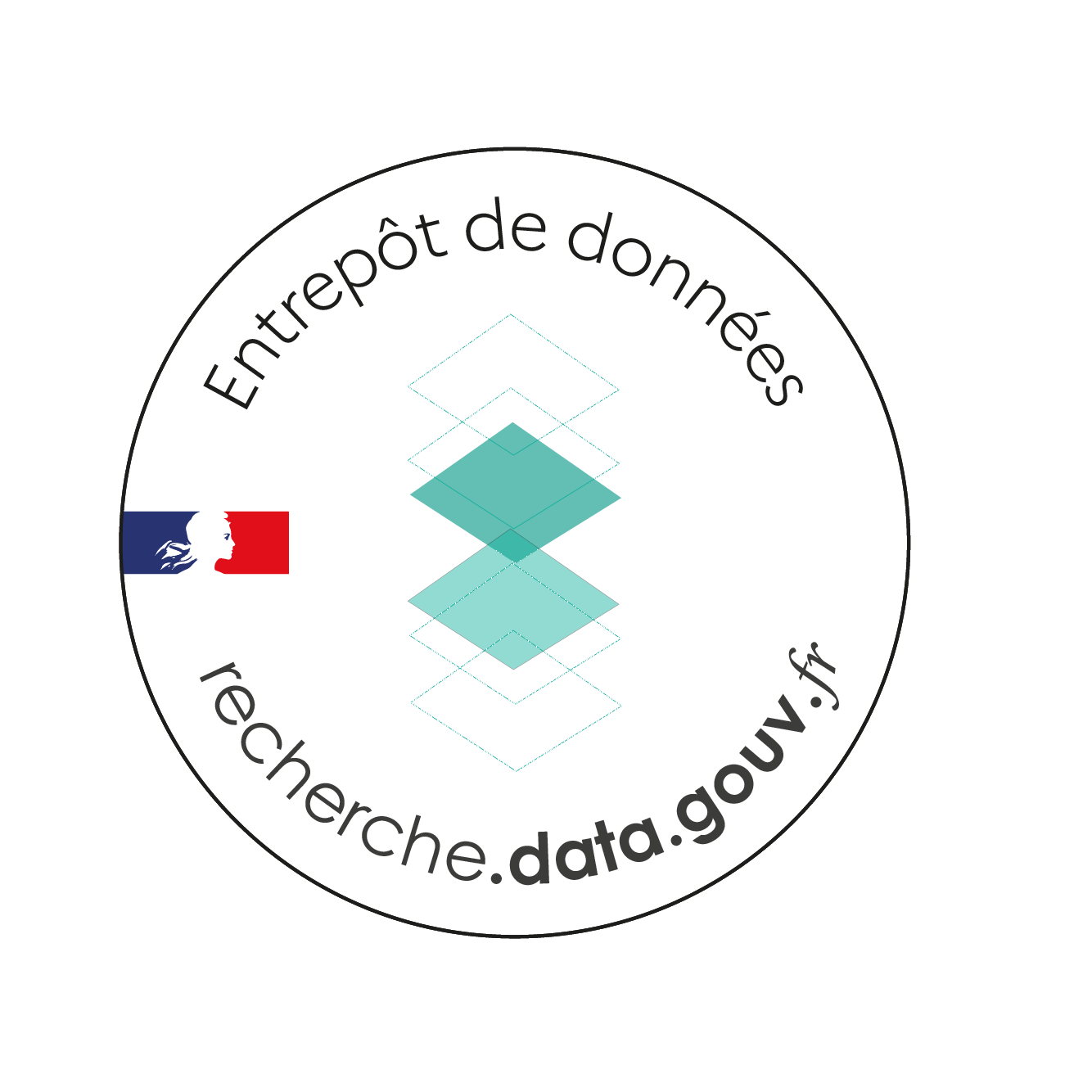 Les collections en vedette
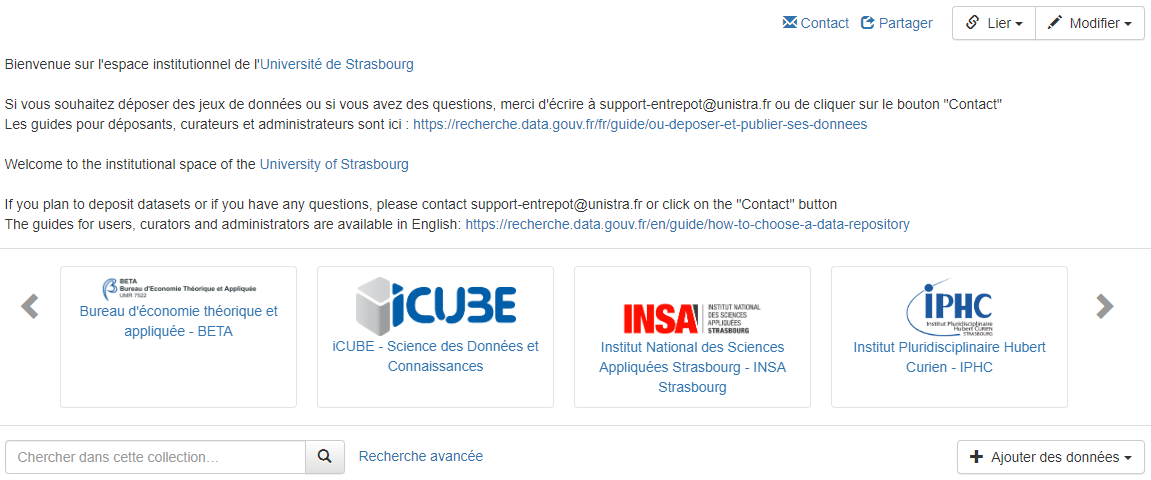 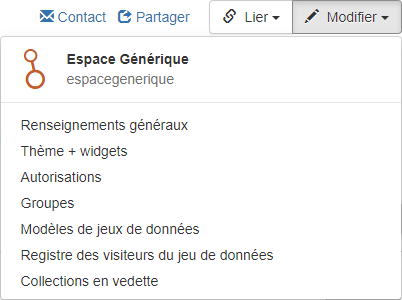 Permet de sélectionner les sous-collections à mettre en avant dans un carrousel propre à la collection administrée.
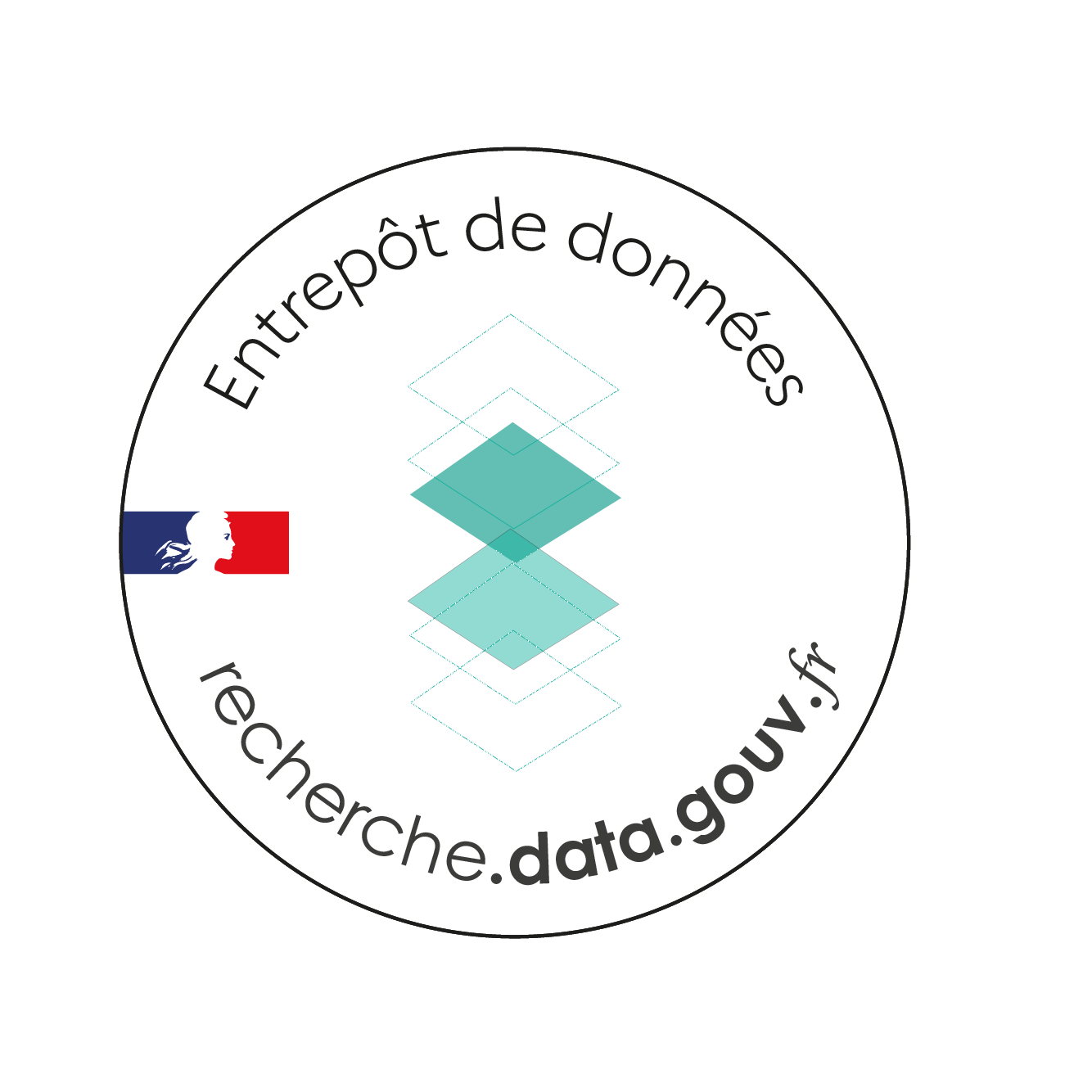 Lier un jeu de données à une collection
Tout utilisateur authentifié peut lier un jeu de données à une collection dont il est administrateur.
Apparaît dans la collection cible (icône du lien)

Pour supprimer le lien contacter : 
support-recherchedatagouv@inrae.fr
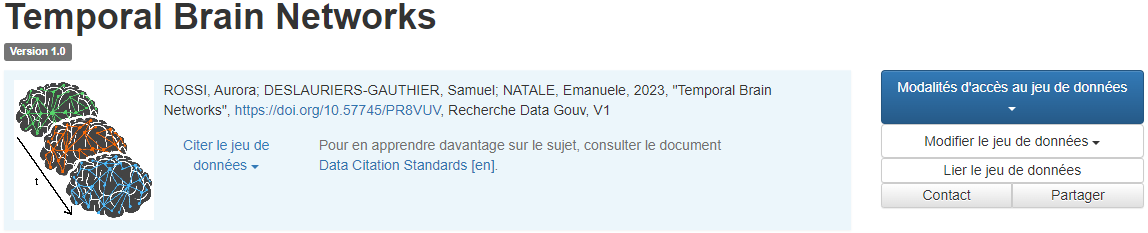 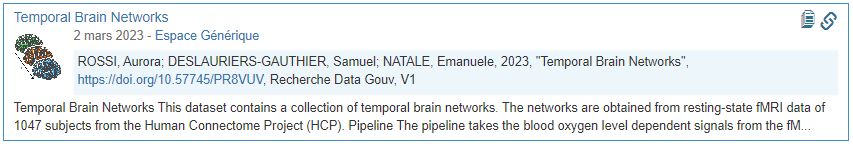 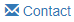 Rôle des administrateurs de collection
Engagement des administrateurs
Lien vers le portail
Engagement des curateurs
Lien vers le portail
Fonctionnalités complémentaires
Open Archives Initiative Protocol for Metadata Harvesting
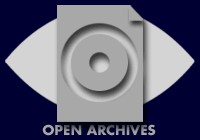 Open Archives Initiative développe des standards d’interopérabilité pour une diffusion efficiente.
OAI-PMH : Le protocole de Moissonnage des Métadonnées.
Moissonnage : L’action de récupérer les métadonnées des autres entrepôts.
Exposition : L’action de présenter les métadonnées moissonnées sur d’autres entrepôts.
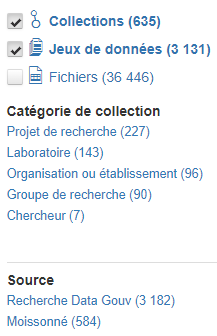 Moissonnage pratiqué par l’entrepôt
L’entrepôt Recherche Data Gouv moissonne les entrepôts de ses partenaires





C’est le cas pour l’IRD, le CIRAD et l’Université de Lorraine
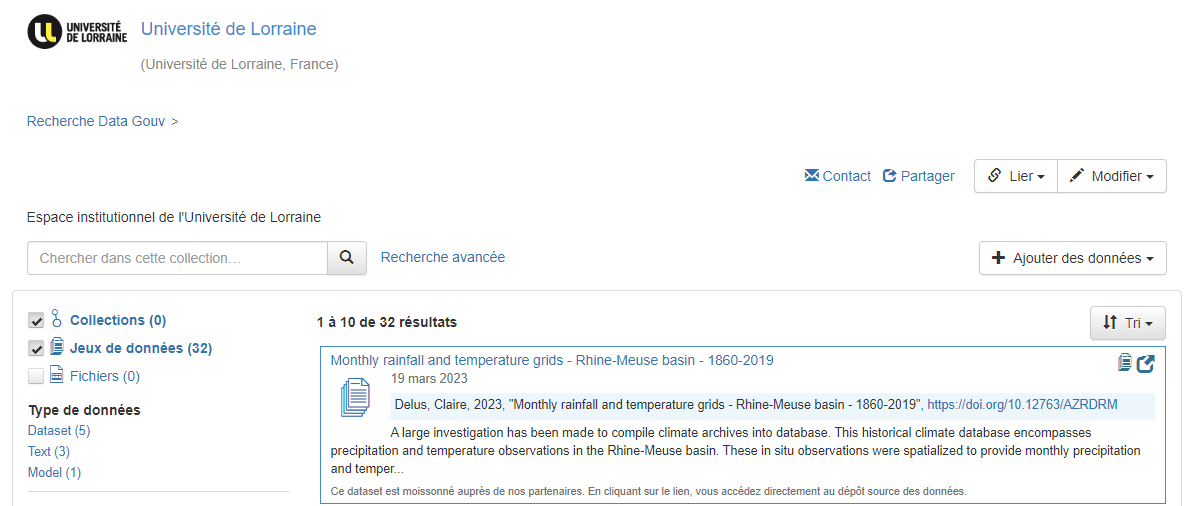 Exposition de l’entrepôt
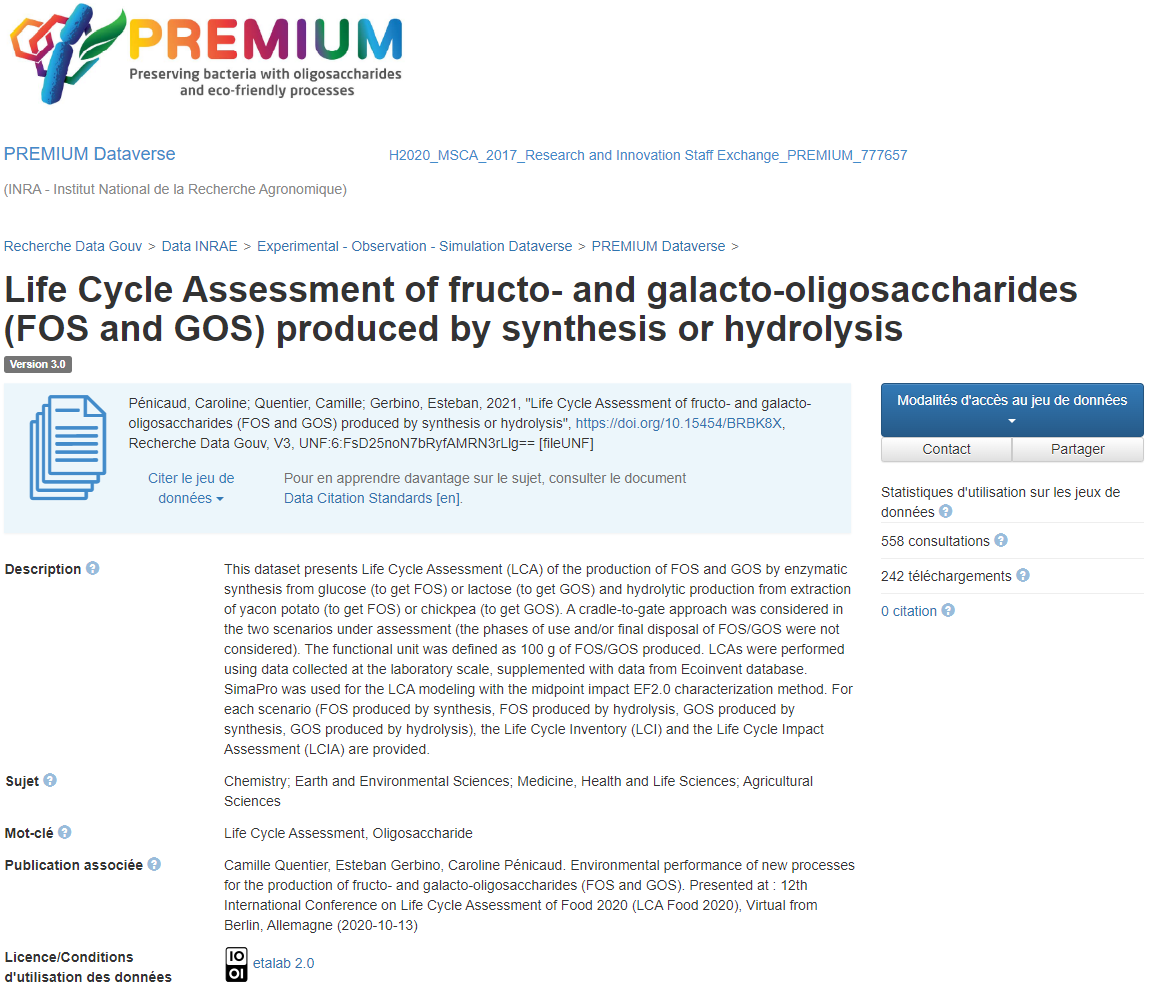 L’entrepôt Recherche Data Gouv est exposé sur OpenAire Explore
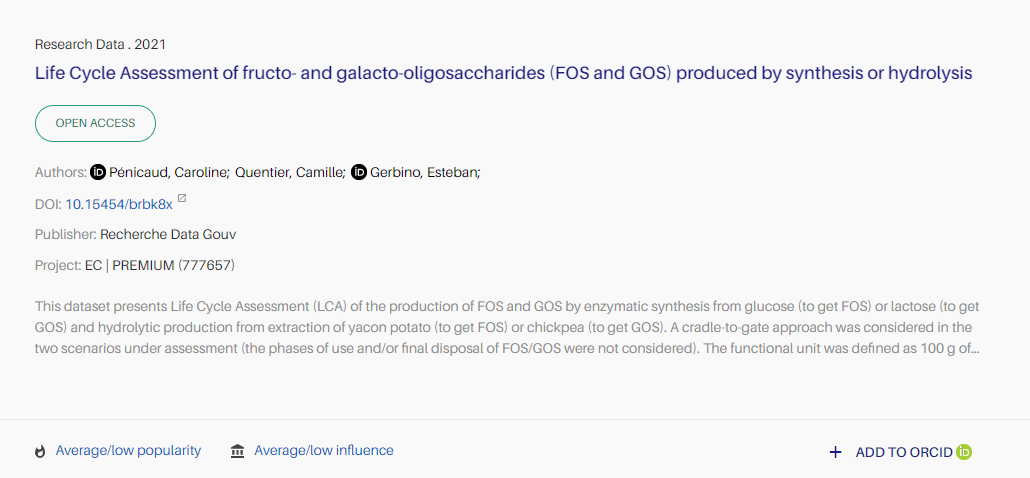 Lier des jeux de données et des collections
Rendre visible, dans une autre collection, une collection (et ses contenus) ou un jeu de données
Entre deux collections : lier ou supprimer le lien
Entre un jeu de données et une collection : supprimer le lien
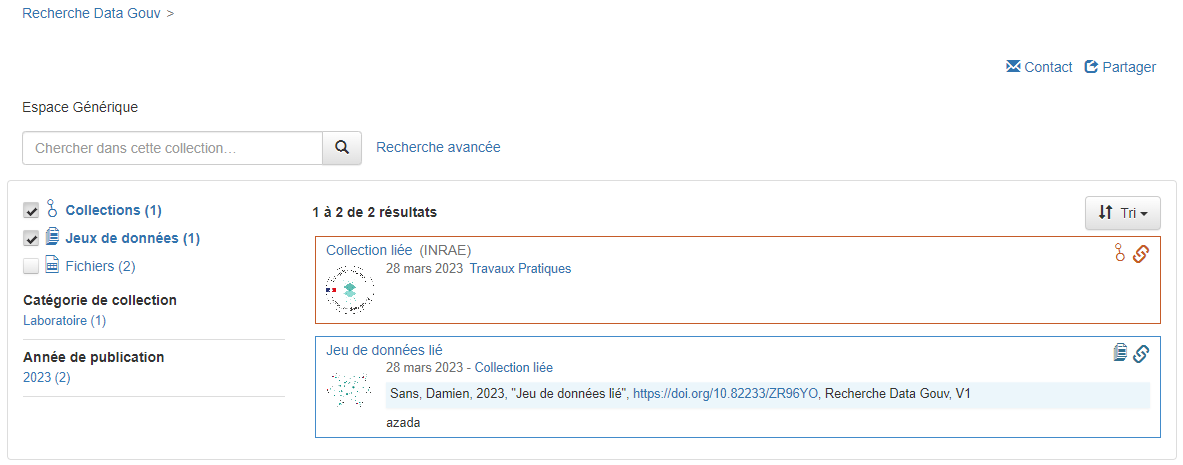 Déplacer des jeux de données et des collections
Dans l’entrepôt Recherche Data Gouv ;
Attention à la cohérence de paramétrage des deux collections.

Privilégier les liens plutôt que les déplacements
Merci
pour votre écoute
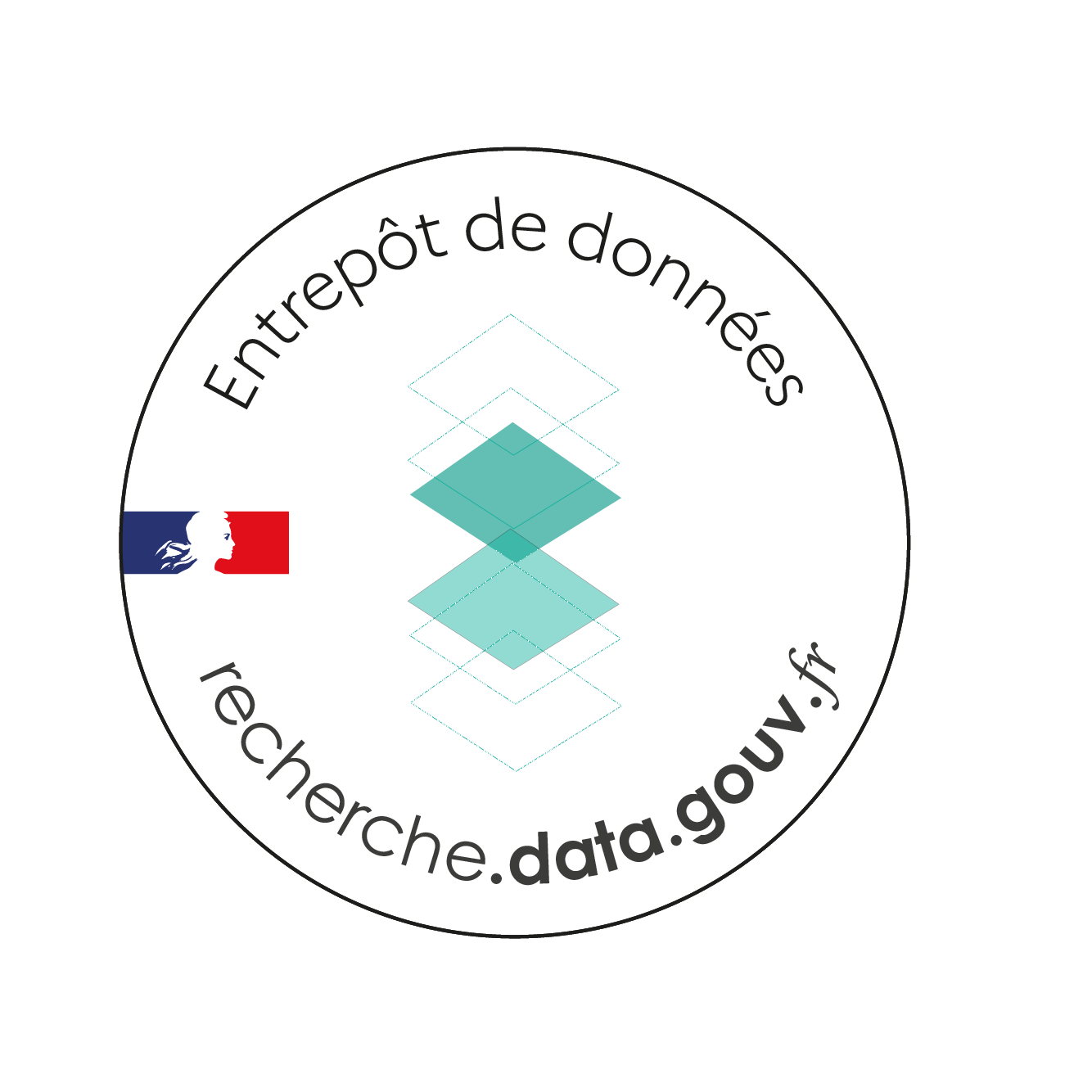 Classe Virtuelle : Administrer une collection
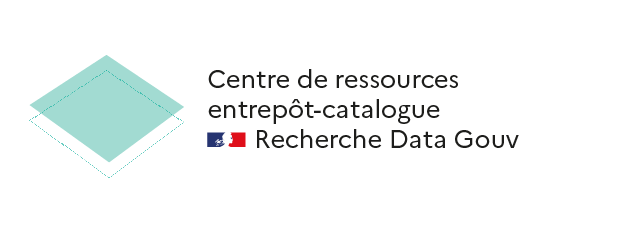 support-recherchedatagouv@inrae.fr
Les institutions membres
En partenariat avec :